Nhận xét gì về cách sắp xếp các loại nước ngọt trong kệ hàng trên và cho biết việc sắp xếp đó có lợi ích gì?
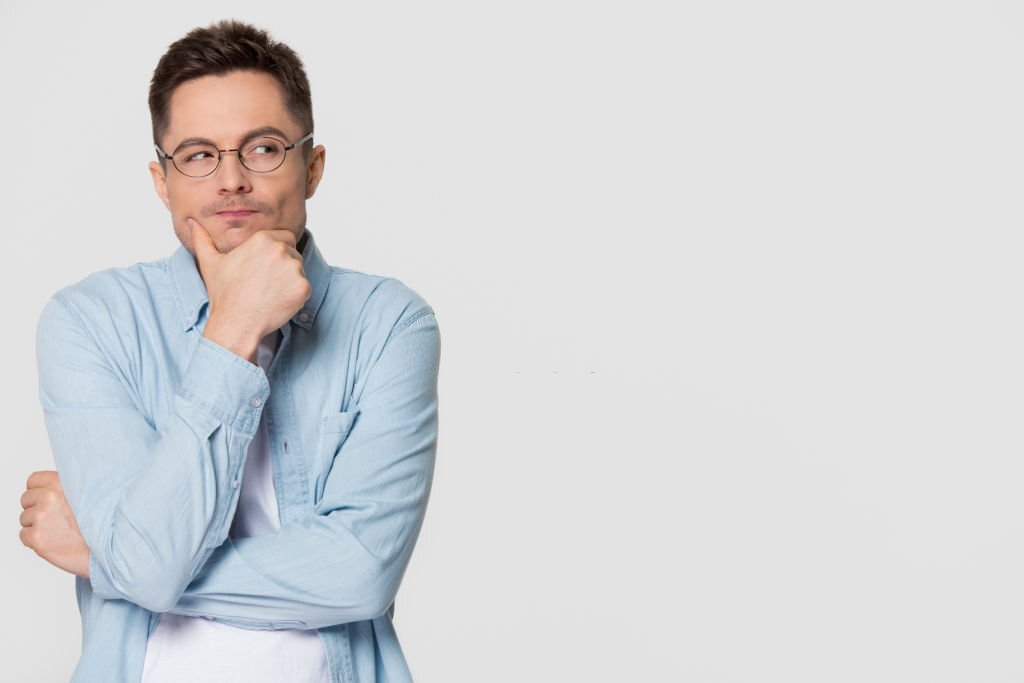 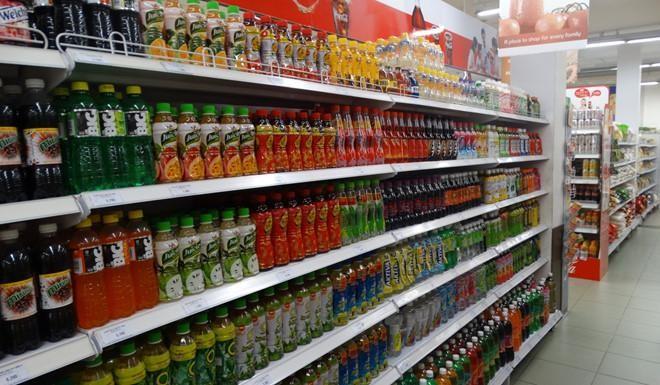 [Speaker Notes: Sắp xếp có trật tự, cùng màu, cùng loại,… để phân biệt các loại nước ngọt, tránh nhầm lẫn, tránh lộn xộn,…]
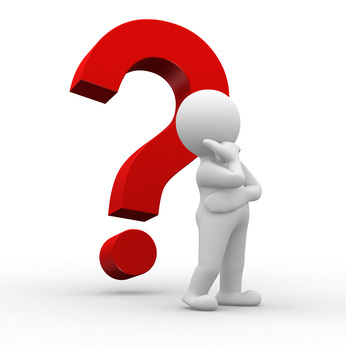 Tương tự vậy, các nguyên tố hoá học cũng cần được phân loại và sắp xếp như thế nào?
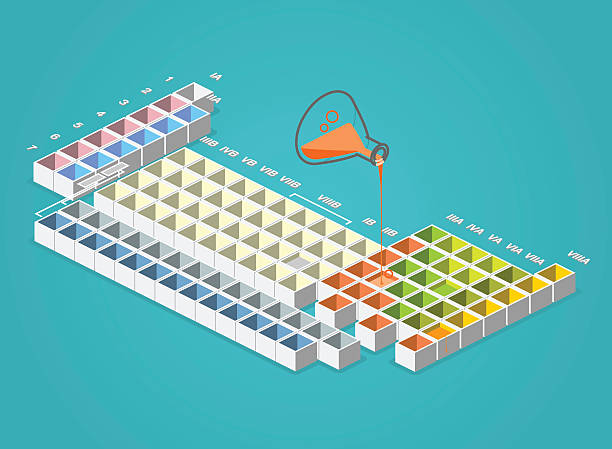 SƠ LƯỢC VỀ BẢNG TUẦN HOÀN CÁC NGUYÊN TỐ HÓA HỌC
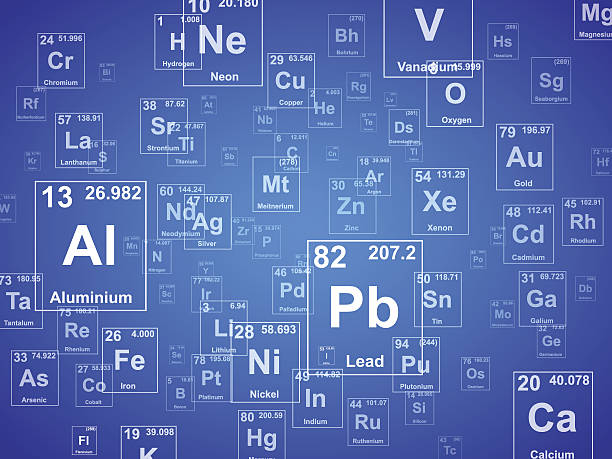 I. Nguyên tắc xây dựng bảng tuần hoàn các nguyên tố hóa học
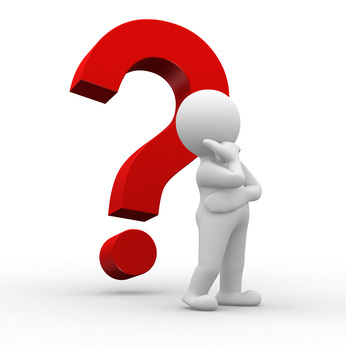 Nêu sự thay đổi số proton (số hiệu nguyên tử) của các nguyên tố khi đi từ nguyên tố đầu tới cuối.
Nhóm
.
IA
VIIIA
1
2
1
H
1
He
2
IVA
IIA
IIIA
VA
VIA
VIIA
10
9
3
5
6
7
4
8
2
B
2; 3
F
2; 7
Li
2; 1
C
2; 4
Be
2; 2
Ne
2; 8
N
2; 5
O
2; 6
Chu kì
13
18
16
14
15
17
12
11
3
Cl
2; 8; 7
Al
2; 8; 3
Na
2; 8; 1
Ar
2; 8; 8
Mg
2; 8; 2
Si
2; 8; 4
P
2; 8; 5
S
2; 8; 6
Số proton
19
20
Vỏ nguyên tử
4
K
2; 8; 8; 1
Ca
2; 8; 8; 2
Sự phân bố electron vào các lớp
Cấu trúc vỏ nguyên tử của 20 nguyên tố hóa học đầu tiên trong bảng tuần hoàn
I. Nguyên tắc xây dựng bảng tuần hoàn các nguyên tố hóa học
Các nguyên tố hoá học trong bảng tuần hoàn được sắp xếp theo chiều tăng dần của điện tích hạt nhân.
1
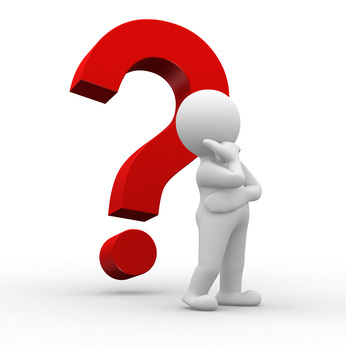 Nhận xét số lớp electron ở của nguyên tử các nguyên tố trong một hàng khi đi từ trái sang phải.
Nhóm
.
IA
VIIIA
1
2
1
H
1
He
2
IVA
IIA
IIIA
VA
VIA
VIIA
10
9
3
5
6
7
4
8
2
B
2; 3
F
2; 7
Li
2; 1
C
2; 4
Be
2; 2
Ne
2; 8
N
2; 5
O
2; 6
Chu kì
13
18
16
14
15
17
12
11
3
Cl
2; 8; 7
Al
2; 8; 3
Na
2; 8; 1
Ar
2; 8; 8
Mg
2; 8; 2
Si
2; 8; 4
P
2; 8; 5
S
2; 8; 6
Số proton
19
20
Vỏ nguyên tử
4
K
2; 8; 8; 1
Ca
2; 8; 8; 2
Sự phân bố electron vào các lớp
Cấu trúc vỏ nguyên tử của 20 nguyên tố hóa học đầu tiên trong bảng tuần hoàn
Nhóm
.
IA
VIIIA
1
2
1
H
1
He
2
IVA
IIA
IIIA
VA
VIA
VIIA
10
9
3
5
6
7
4
8
2
B
2; 3
F
2; 7
Li
2; 1
C
2; 4
Be
2; 2
Ne
2; 8
N
2; 5
O
2; 6
Chu kì
13
18
16
14
15
17
12
11
3
Cl
2; 8; 7
Al
2; 8; 3
Na
2; 8; 1
Ar
2; 8; 8
Mg
2; 8; 2
Si
2; 8; 4
P
2; 8; 5
S
2; 8; 6
Số proton
19
20
Vỏ nguyên tử
4
K
2; 8; 8; 1
Ca
2; 8; 8; 2
Sự phân bố electron vào các lớp
Cấu trúc vỏ nguyên tử của 20 nguyên tố hóa học đầu tiên trong bảng tuần hoàn
Nhóm
.
IA
VIIIA
1
2
1
H
1
He
2
IVA
IIA
IIIA
VA
VIA
VIIA
10
9
3
5
6
7
4
8
2
B
2; 3
F
2; 7
Li
2; 1
C
2; 4
Be
2; 2
Ne
2; 8
N
2; 5
O
2; 6
Chu kì
13
18
16
14
15
17
12
11
3
Cl
2; 8; 7
Al
2; 8; 3
Na
2; 8; 1
Ar
2; 8; 8
Mg
2; 8; 2
Si
2; 8; 4
P
2; 8; 5
S
2; 8; 6
Số proton
19
20
Vỏ nguyên tử
4
K
2; 8; 8; 1
Ca
2; 8; 8; 2
Sự phân bố electron vào các lớp
Cấu trúc vỏ nguyên tử của 20 nguyên tố hóa học đầu tiên trong bảng tuần hoàn
Nhóm
.
IA
VIIIA
1
2
1
H
1
He
2
IVA
IIA
IIIA
VA
VIA
VIIA
10
9
3
5
6
7
4
8
2
B
2; 3
F
2; 7
Li
2; 1
C
2; 4
Be
2; 2
Ne
2; 8
N
2; 5
O
2; 6
Chu kì
13
18
16
14
15
17
12
11
3
Cl
2; 8; 7
Al
2; 8; 3
Na
2; 8; 1
Ar
2; 8; 8
Mg
2; 8; 2
Si
2; 8; 4
P
2; 8; 5
S
2; 8; 6
Số proton
19
20
Vỏ nguyên tử
4
K
2; 8; 8; 1
Ca
2; 8; 8; 2
Sự phân bố electron vào các lớp
Cấu trúc vỏ nguyên tử của 20 nguyên tố hóa học đầu tiên trong bảng tuần hoàn
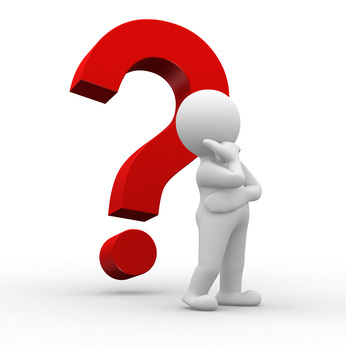 Nhận xét số electron ở lớp ngoài cùng của nguyên tử các nguyên tố trong cùng 1 cột.
Nhóm
.
IA
VIIIA
1
2
1
H
1
He
2
IVA
IIA
IIIA
VA
VIA
VIIA
10
9
3
5
6
7
4
8
2
B
2; 3
F
2; 7
Li
2; 1
C
2; 4
Be
2; 2
Ne
2; 8
N
2; 5
O
2; 6
Chu kì
13
18
16
14
15
17
12
11
3
Cl
2; 8; 7
Al
2; 8; 3
Na
2; 8; 1
Ar
2; 8; 8
Mg
2; 8; 2
Si
2; 8; 4
P
2; 8; 5
S
2; 8; 6
Số proton
19
20
Vỏ nguyên tử
4
K
2; 8; 8; 1
Ca
2; 8; 8; 2
Sự phân bố electron vào các lớp
Cấu trúc vỏ nguyên tử của 20 nguyên tố hóa học đầu tiên trong bảng tuần hoàn
I. Nguyên tắc xây dựng bảng tuần hoàn các nguyên tố hóa học
Các nguyên tố hoá học trong bảng tuần hoàn được sắp xếp theo chiều tăng dần của điện tích hạt nhân.
1
2
Các nguyên tố hoá học có cùng số lớp electron trong nguyên tử được xếp thành một hàng.
3
Các nguyên tố có tính chất hoá học tương tự nhau được xếp thành một cột.
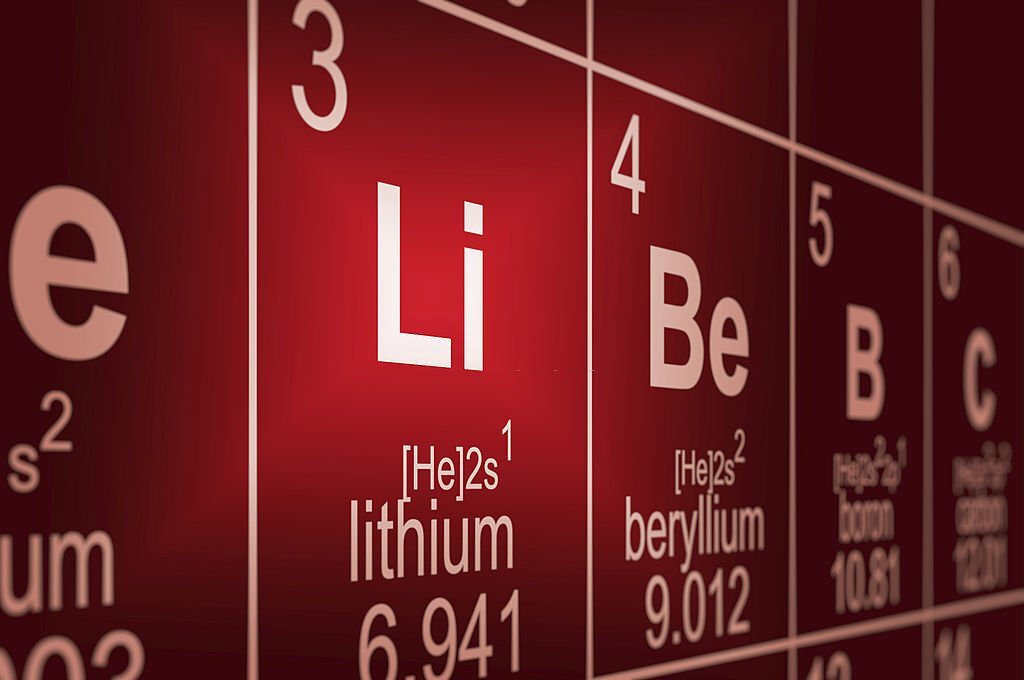 II. Cấu tạo bảng tuần hoàn các nguyên tố hóa học
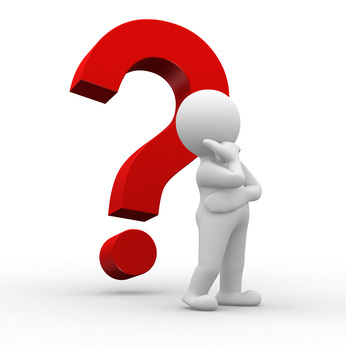 Nêu cấu tạo của bảng tuần hoàn hóa học.
Bảng tuần hoàn gồm các nguyên tố hóa học mà vị trí được đặc trưng bởi ô nguyên tố, chu kì và nhóm.
BẢNG TUẦN HOÀN CÁC NGUYÊN TỐ HÓA HỌC
.
Nhóm
IA
VIIA
19
21
22
23
24
25
26
27
28
29
30
31
32
33
34
35
36
18
10
2
9
8
7
6
5
8
7
6
5
17
16
15
14
13
19
21
22
23
24
25
44
45
46
47
48
49
50
51
52
53
54
37
39
40
41
42
43
76
77
78
79
80
81
82
83
84
85
86
55
57-71
72
73
74
75
108
109
110
111
112
113
114
115
116
117
118
87
89-103
104
105
106
107
61
62
63
64
65
66
67
68
69
70
71
57
58
59
60
93
94
95
96
97
98
99
100
101
102
103
89
90
91
92
20
20
38
56
88
1
3
4
11
12
Số hiệu nguyên tử
12
Cr
Fe
Co
Ni
Cu
Zn
Ga
Ge
As
Se
Br
Kr
Ar
Ne
He
F
O
N
C
O
N
C
Cl
S
P
Si
Cr
Ru
Rh
Pd
Ag
Cd
In
Sn
Sb
Te
I
Xe
Mo
Os
Ir
Pt
Au
Hg
Tl
Pb
Bi
Po
At
Rn
W
Hs
Mt
Ds
Rg
Cn
Nh
Fl
Mc
Lv
Ts
Og
Sg
Pm
Sm
Eu
Gd
Tb
Dy
Ho
Er
Tm
Yb
Lu
Pr
Np
Pu
Am
Cm
Bk
Cf
Es
Fm
Md
No
Lr
Pa
B
B
Al
H
Li
Be
Na
Mg
K
Ca
Sc
Ti
V
Mn
K
Ca
Sc
Ti
V
Mn
Rb
Sr
Y
Zr
Nb
Tc
Cs
Ba
Hf
Ta
Re
Fr
Ra
Rf
Db
Bh
La
Ce
Nd
Ac
Th
U
1
Actinides
Lantanides
Mg
Neodymium
Gadolinium
Damstadtium
Rutherfordium
Manganese
Manganese
Rhenium
Bohrium
Uranium
Technetium
Protactinium
Mendelevium
Meitnerium
Dysprosium
Tennessine
Magnesium
Hydrogen
Lithium
Beryllium
Sodium
Praseodymium
Lanthanum
Livermorium
Seaborgium
Lawrencium
Neptunium
Moscovium
Californium
Promethium
Germanium
Tin
Lead
Flerovium
Holmium
Einsteinium
Potassium
Scandium
Titanium
Vanadium
Chromium
Iron
Cobalt
Nickel
Copper
Zinc
Gallium
Arsenic
Selenium
Bromine
Krypton
Argon
Neon
Helium
Flourine
Oxygen
Nitrogen
Carbon
Boron
Oxygen
Nitrogen
Carbon
Boron
Chlorine
Sulfur
Silicon
Aluminium
Potassium
Scandium
Titanium
Vanadium
Chromium
Ruthenium
Rhodium
Palladium
Silver
Cadmium
Indium
Antimony
Tellurium
Iodine
Xenon
Rubidium
Yttrium
Zirconium
Niobium
Osmium
Iridium
Platinum
Gold
Mercury
Thallium
Bismuth
Polonium
Astatine
Radon
Caesium
Hafnium
Tantalum
Tungsten
Hassium
Copernium
Nihonium
Oganesson
Francium
Dubnium
Samarium
Europium
Terbium
Erbium
Thulium
Ytterbium
Lutetium
Cerium
Plutonium
Americium
Currium
Berkelium
Fermium
Nobelium
Actinium
Thorium
Calcium
Calcium
Strontium
Barium
Radium
Roentgenium
Molybdenum
Phosphorus
Kí hiệu nguyên tố hóa học
VIA
VA
VIIA
IVA
IIIA
IIA
1
7
9
23
24
39
40
45
48
48
52
52
56
59
59
64
65
70
73
75
79
80
84
40
20
4
19
16
14
12
11
16
14
12
11
35,5
32
31
28
27
39
40
45
48
48
52
52
101
103
106
108
112
115
119
122
128
127
131
85
88
89
91
93
96
99
190
192
195
197
201
204
207
209
209
210
222
133
137
(**)
179
181
184
186
270
276
281
280
385
286
289
289
293
293
295
223
226
(***)
267
268
272
147
150
152
157
159
163
165
167
169
173
175
139
140
141
144
237
244
243
247
247
251
252
257
258
259
262
227
232
231
238
271
Tên
nguyên tố
Magnesium
2
24
Khối lượng nguyên tử (*)
3
VIB
VIIB
VIIIB
IB
IIB
IVB
VB
IIIB
4
Chu kì
5
6
7
Kim loại
Lanthanides
(**)
Phi kim
Khí hiếm
Actinides
(***)
(*) Khối lượng nguyên tử được làm tròn
[Speaker Notes: Quan sát BTH trang 25 SGK và nêu cấu tạo của nguyên tố hóa học.]
II. Cấu tạo bảng tuần hoàn các nguyên tố hóa học
1. Ô nguyên tố
Cấu tạo 1 ô nguyên tố
Số hiệu nguyên tử
12
Mg
Kí hiệu nguyên tố hóa học
Tên
nguyên tố
Magnesium
24
Khối lượng nguyên tử (*)
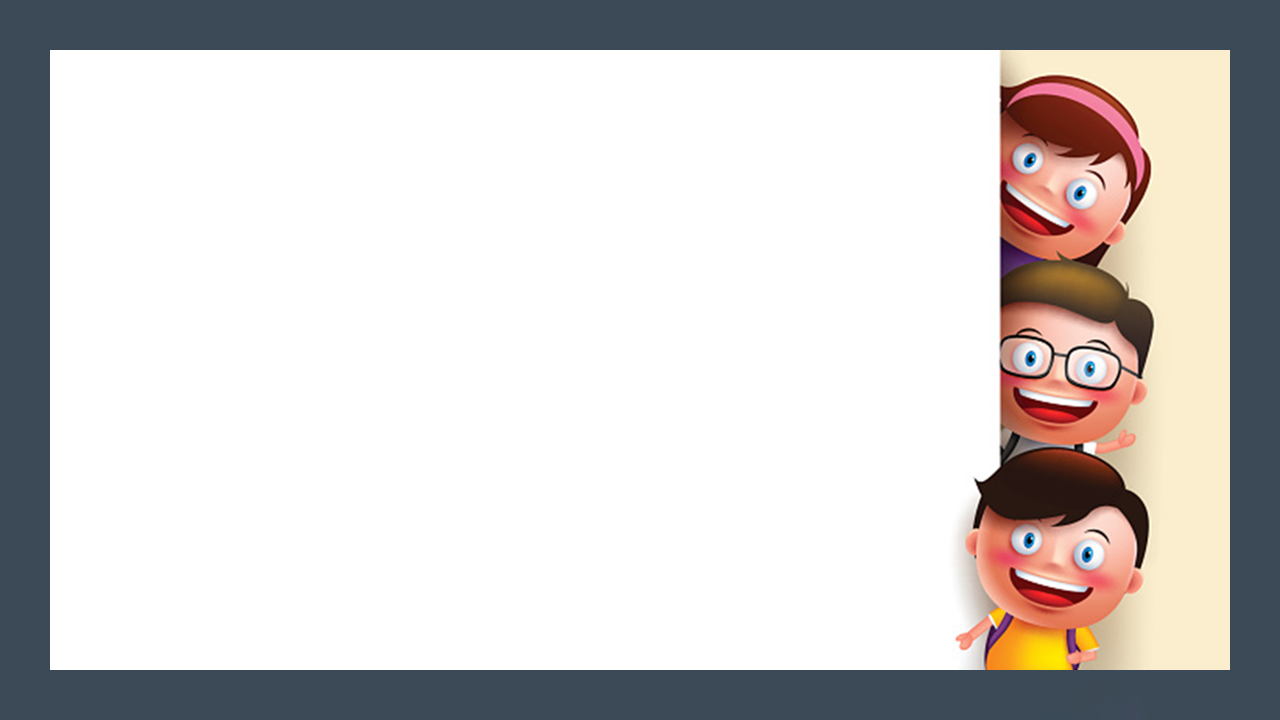 1. Ô nguyên tố
- Ô nguyên tố cho biết: số hiệu nguyên tử, kí hiệu hoá học, tên nguyên tố và khối lượng nguyên tử của nguyên tố đó.
- Số hiệu nguyên tử (Z) = Số đơn vị điện tích hạt nhân = Số proton = Số electron = Số thứ tự của nguyên tố trong bảng tuần hoàn.
II. Cấu tạo bảng tuần hoàn các nguyên tố hóa học
2. Chu kì
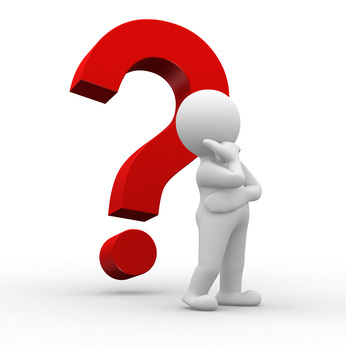 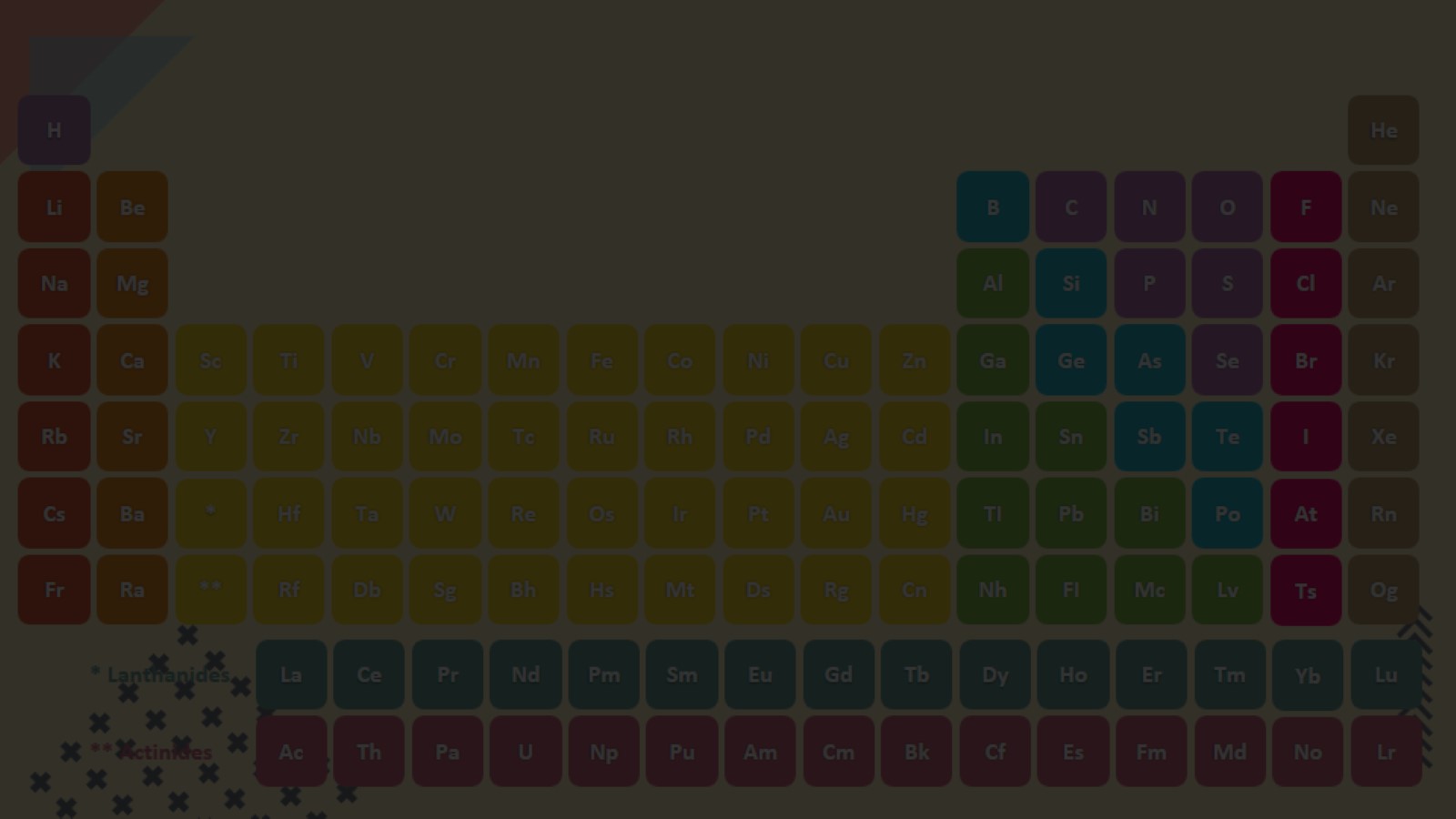 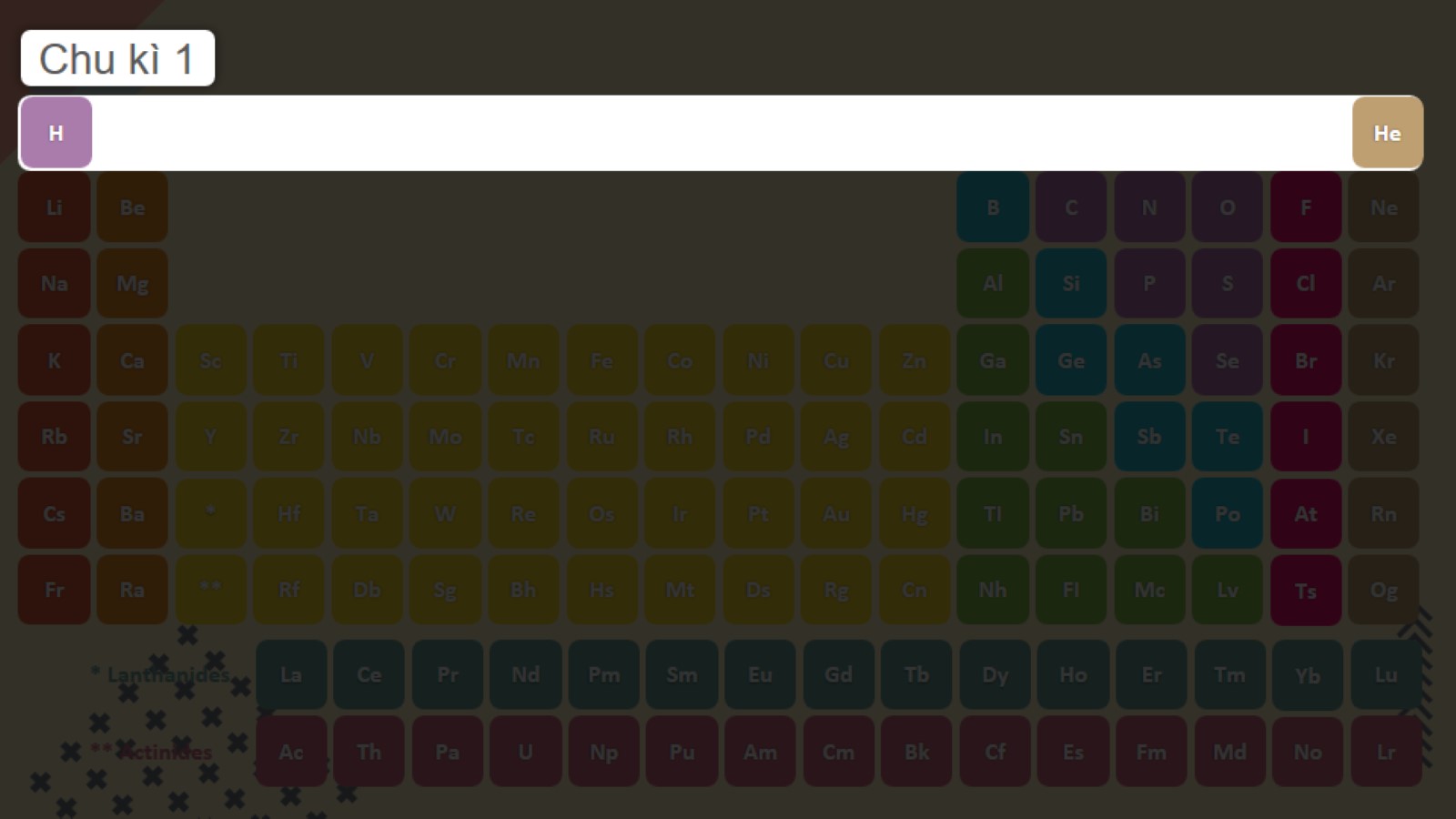 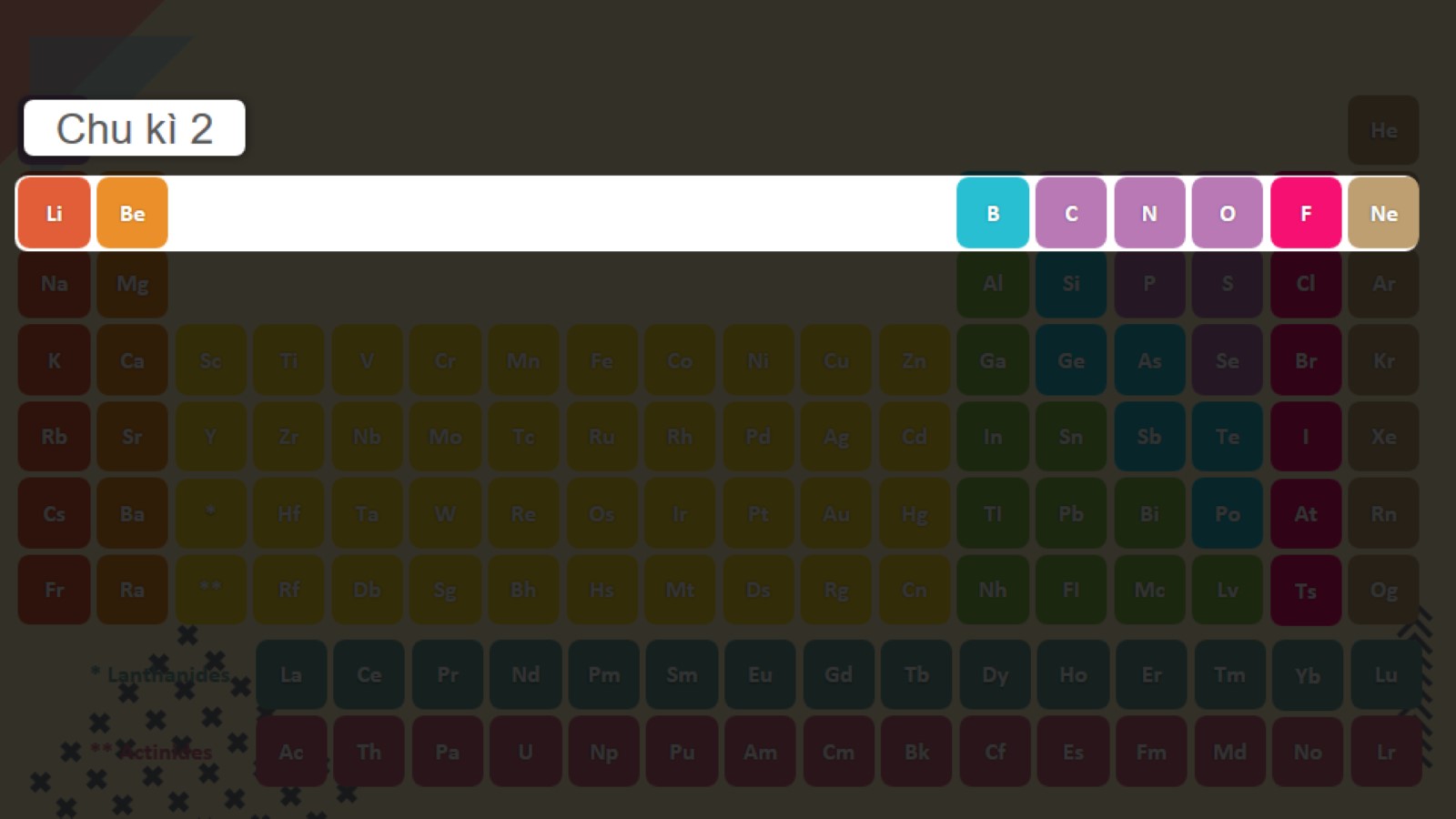 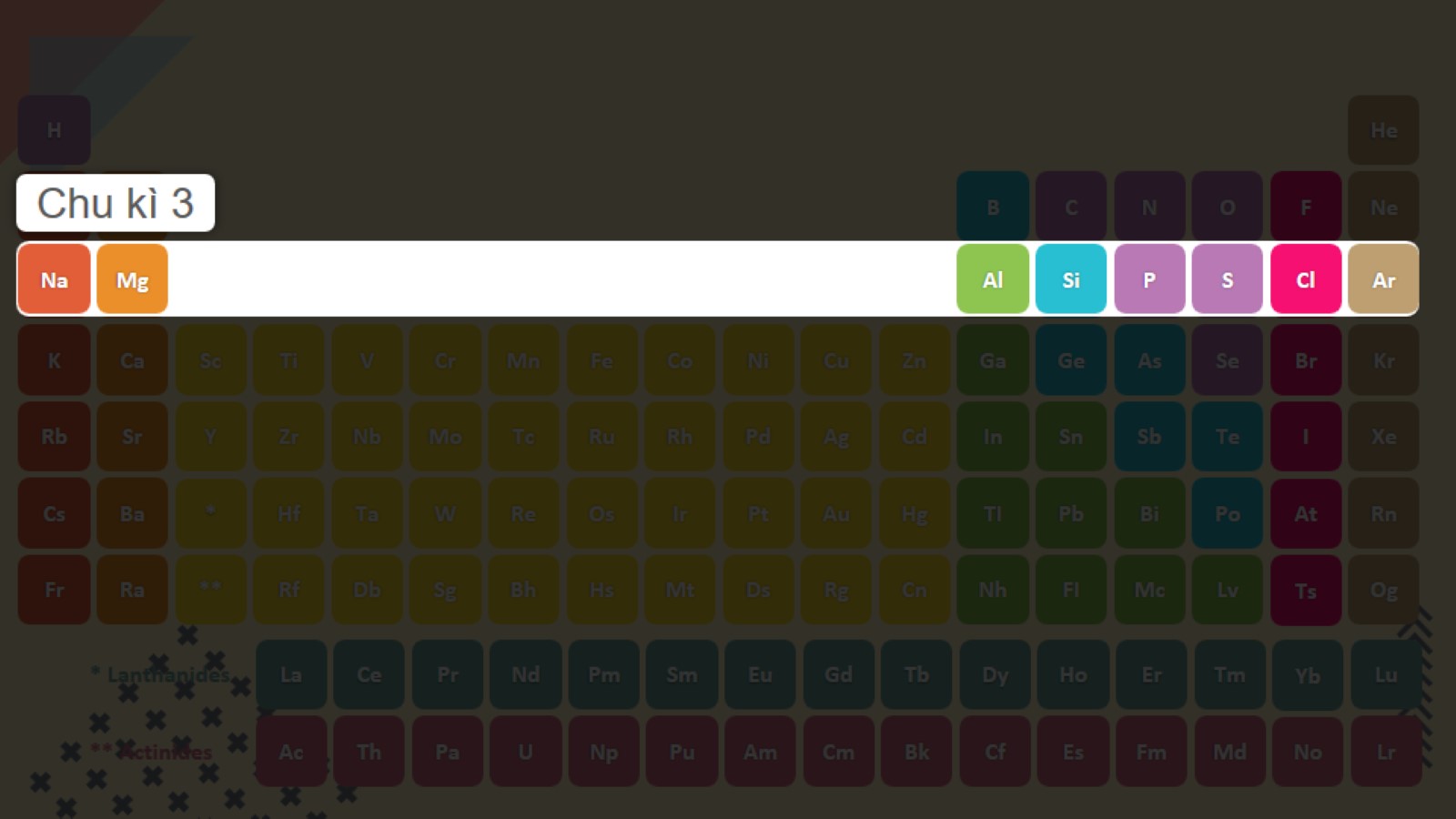 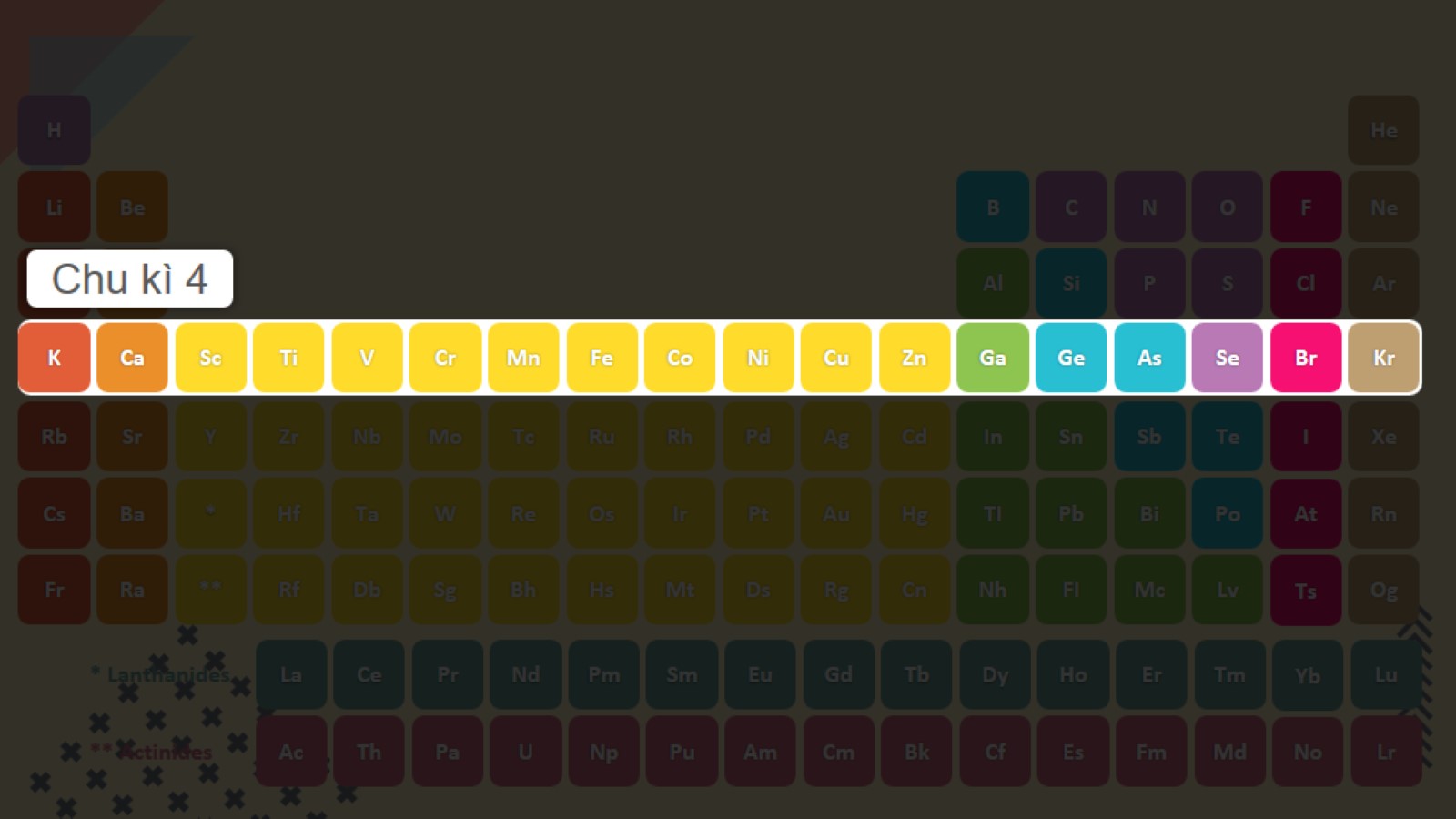 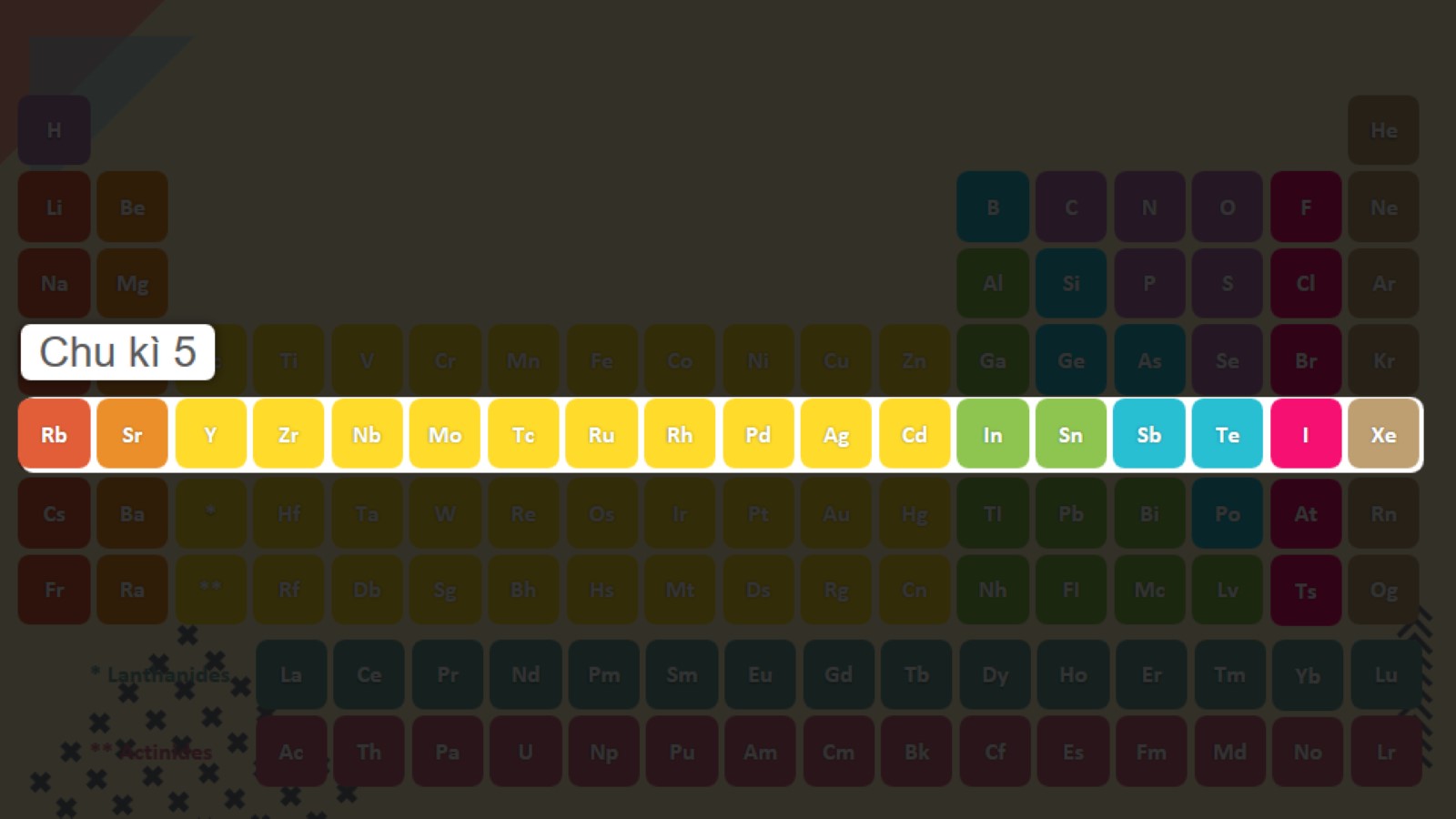 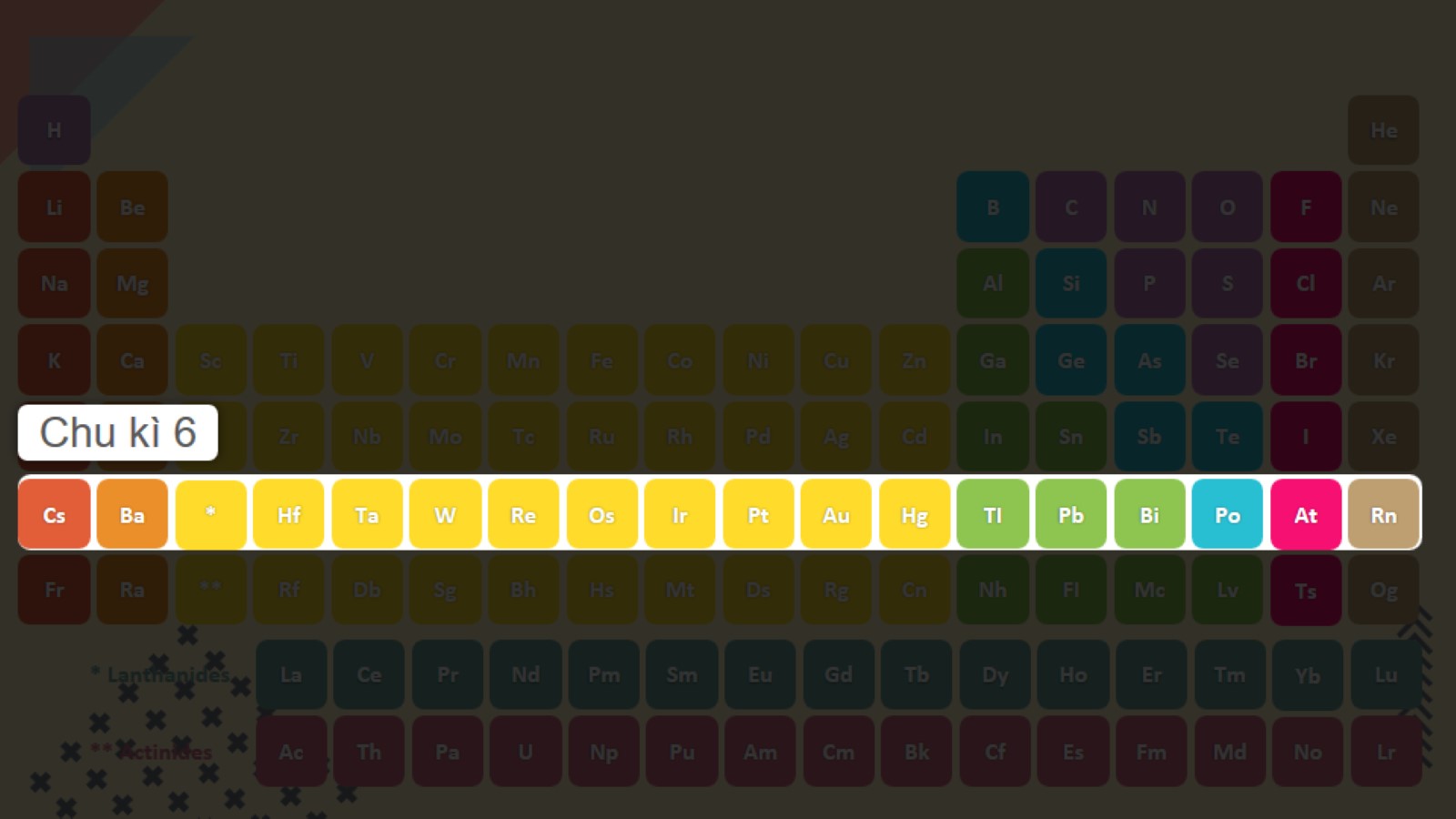 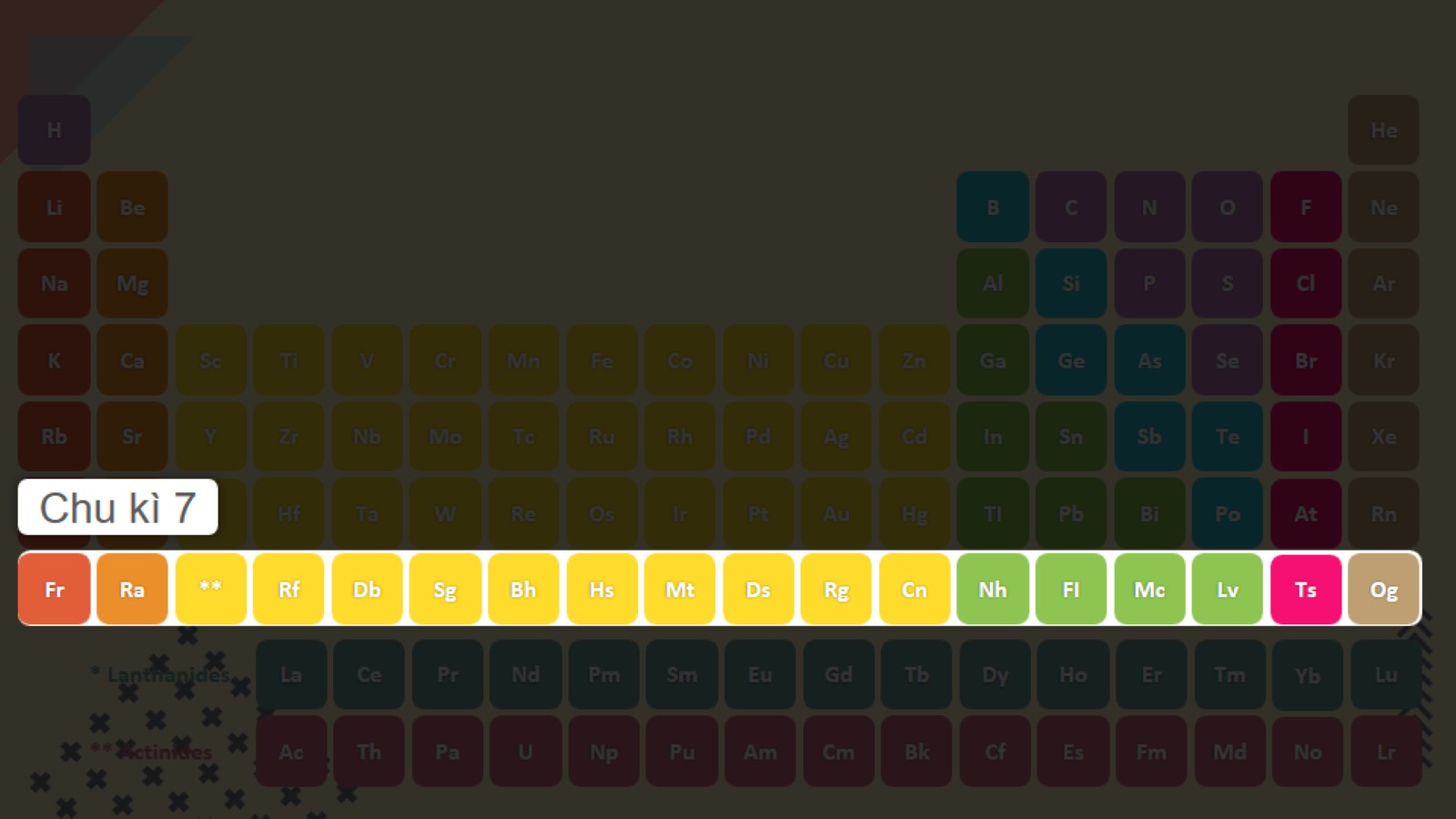 II. Cấu tạo bảng tuần hoàn các nguyên tố hóa học
2. Chu kì
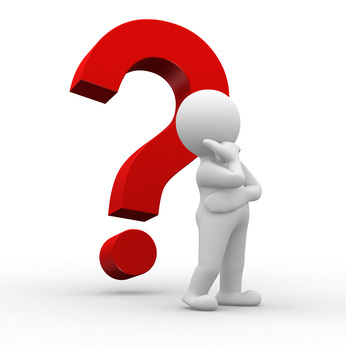 So sánh số lớp electron của các nguyên tố với số thứ tự chu kì của chúng.
Nhóm
.
IA
VIIIA
1
2
1
H
1
He
2
IVA
IIA
IIIA
VA
VIA
VIIA
10
9
3
5
6
7
4
8
2
B
2; 3
F
2; 7
Li
2; 1
C
2; 4
Be
2; 2
Ne
2; 8
N
2; 5
O
2; 6
Chu kì
13
18
16
14
15
17
12
11
3
Cl
2; 8; 7
Al
2; 8; 3
Na
2; 8; 1
Ar
2; 8; 8
Mg
2; 8; 2
Si
2; 8; 4
P
2; 8; 5
S
2; 8; 6
Số proton
19
20
Vỏ nguyên tử
4
K
2; 8; 8; 1
Ca
2; 8; 8; 2
Sự phân bố electron vào các lớp
Cấu trúc vỏ nguyên tử của 20 nguyên tố hóa học đầu tiên trong bảng tuần hoàn
II. Cấu tạo bảng tuần hoàn các nguyên tố hóa học
2. Chu kì
- Tập hợp các nguyên tố hoá học có cùng số lớp electron trong nguyên tử theo hàng ngang được gọi là chu kì.
- Số thứ tự của chu kì = Số lớp electron.
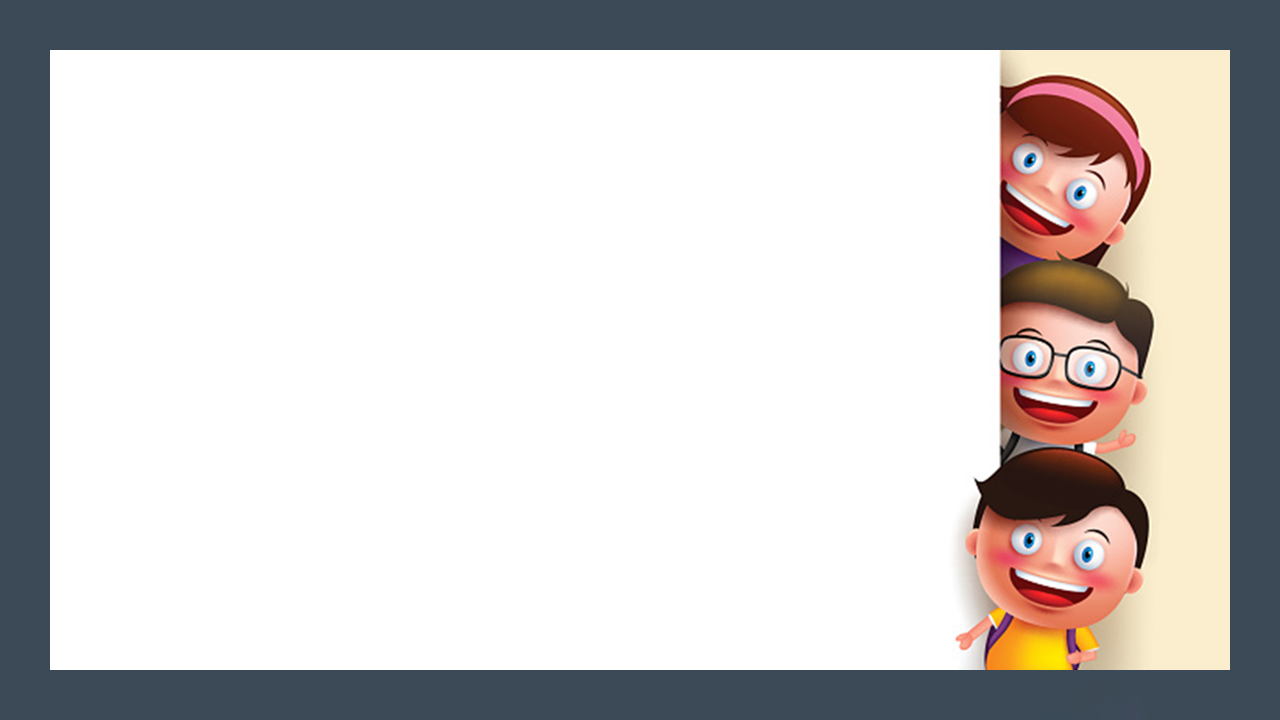 2. Chu kì
- Các nguyên tố hóa học có cùng số lớp electron trong nguyên tử được sắp xếp vào cùng một hàng ngang trong bảng tuần hoàn, gọi là chu kì.
- Bảng tuần hoàn có 7 chu kì.
- Số thứ tự của chu kì cho biết số lớp electron trong một nguyên tử.
II. Cấu tạo bảng tuần hoàn các nguyên tố hóa học
3. Nhóm
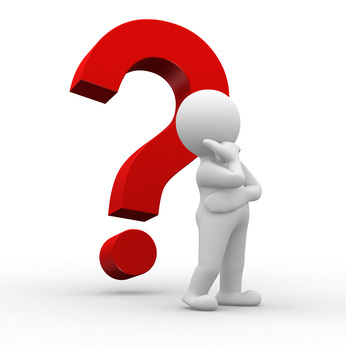 Oxygen
Lithium
Sodium
Sulfur
[Speaker Notes: - Hãy cho biết nguyên tử các nguyên tố nào có cùng số electron ở lớp ngoài cùng. 
- So sánh số electron lớp ngoài cùng với số nhóm của chúng.]
II. Cấu tạo bảng tuần hoàn các nguyên tố hóa học
3. Nhóm
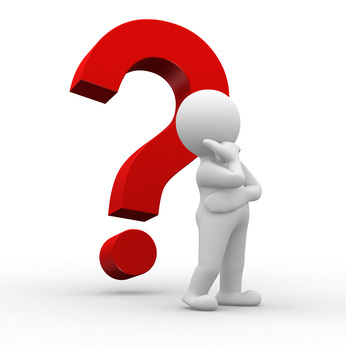 - Hãy cho biết nguyên tử các nguyên tố nào có cùng số electron ở lớp ngoài cùng. 
- So sánh số electron lớp ngoài cùng với số nhóm của chúng.
Lithium
Oxygen
Nhóm  IA
Nhóm  VIA
Sodium
Sulfur
[Speaker Notes: - Hãy cho biết nguyên tử các nguyên tố nào có cùng số electron ở lớp ngoài cùng. 
- So sánh số electron lớp ngoài cùng với số nhóm của chúng.]
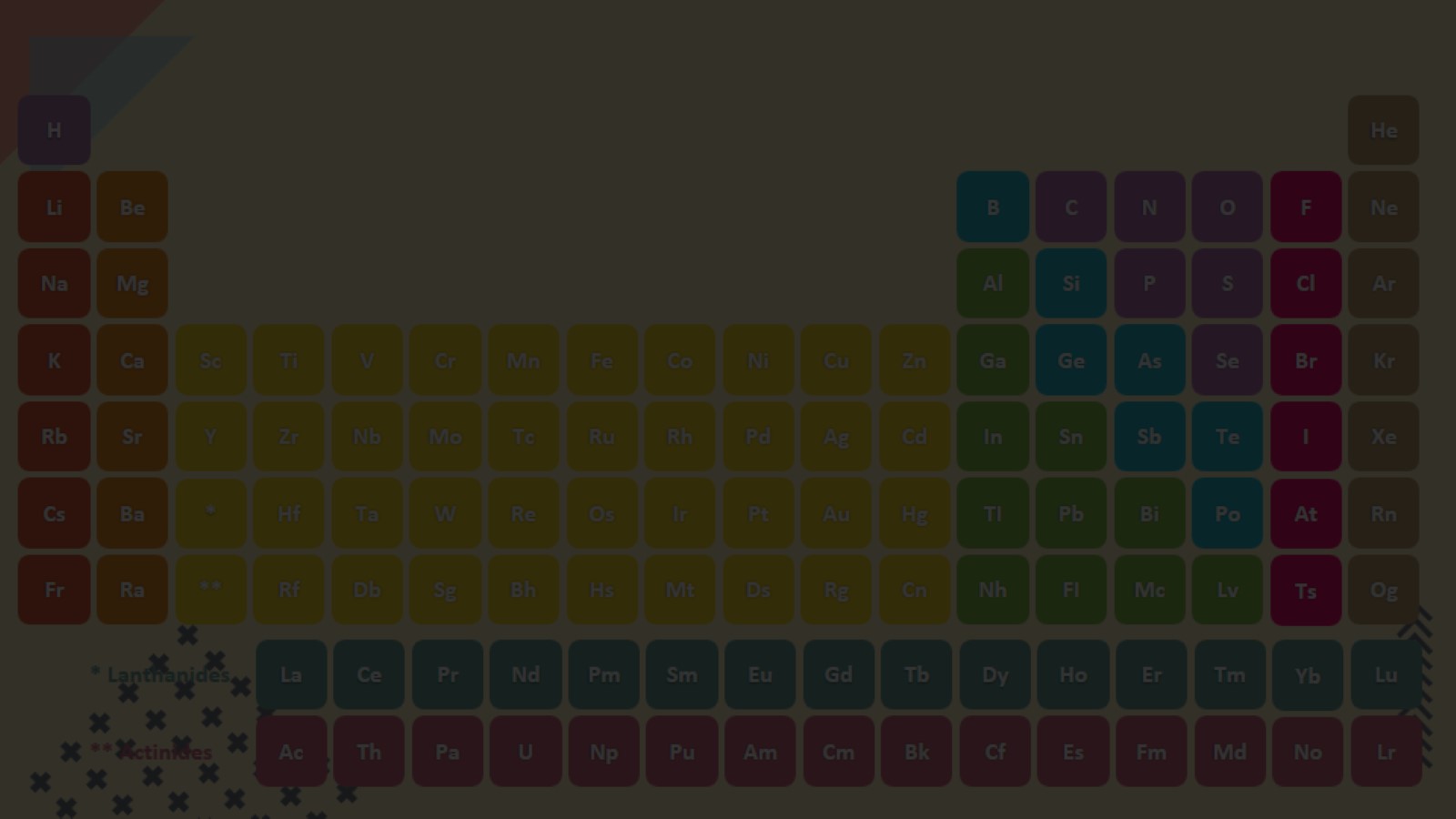 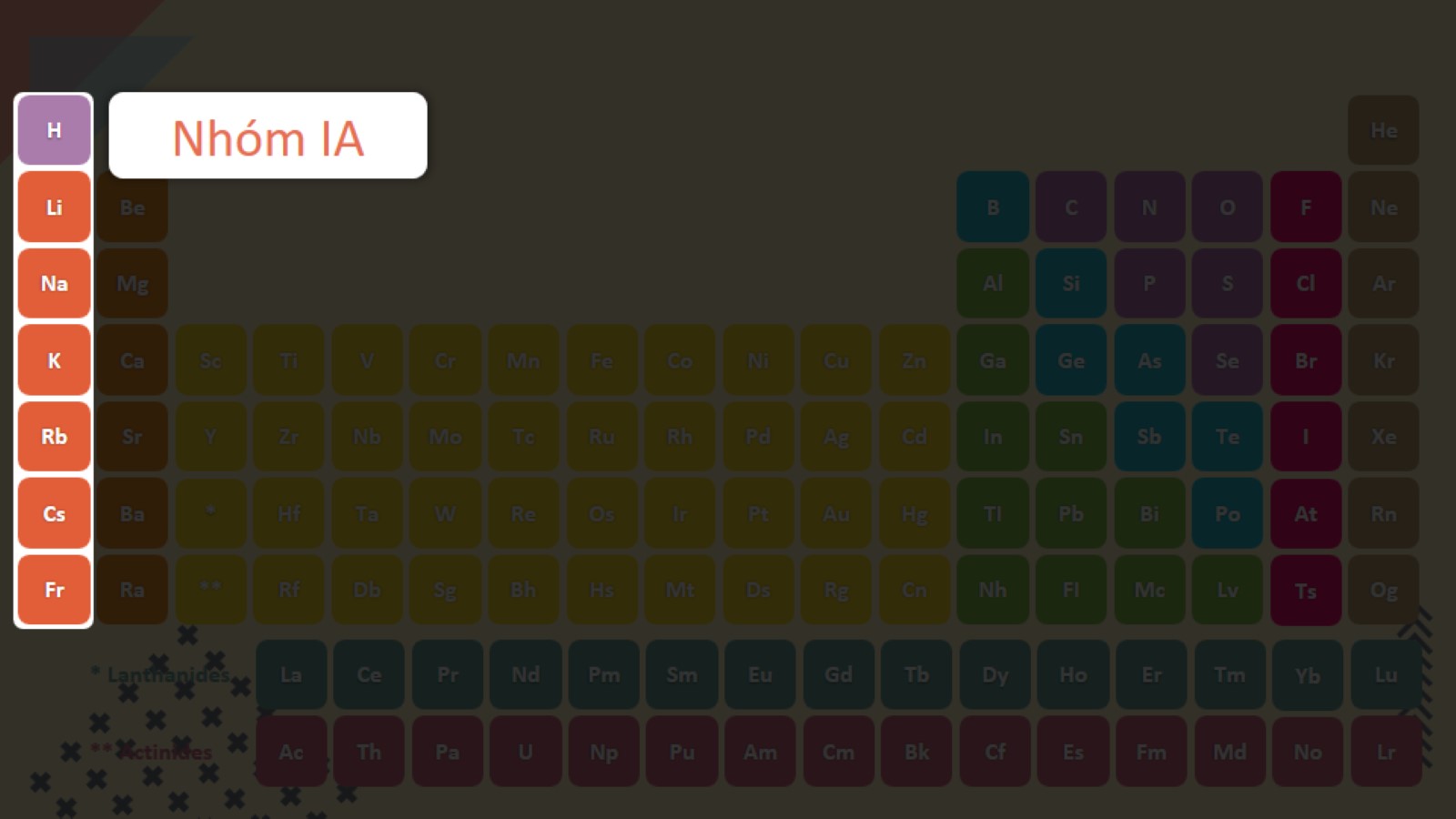 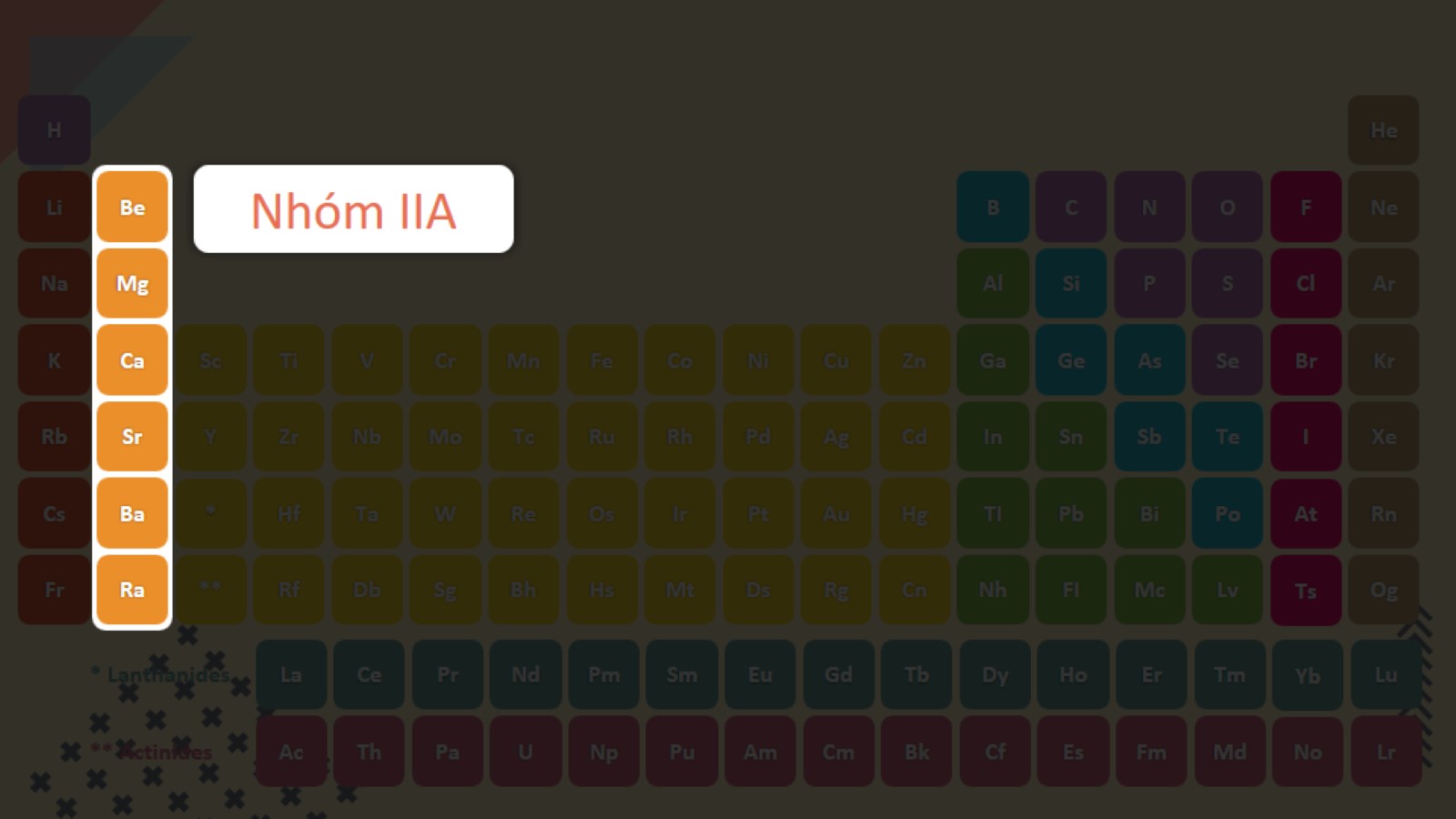 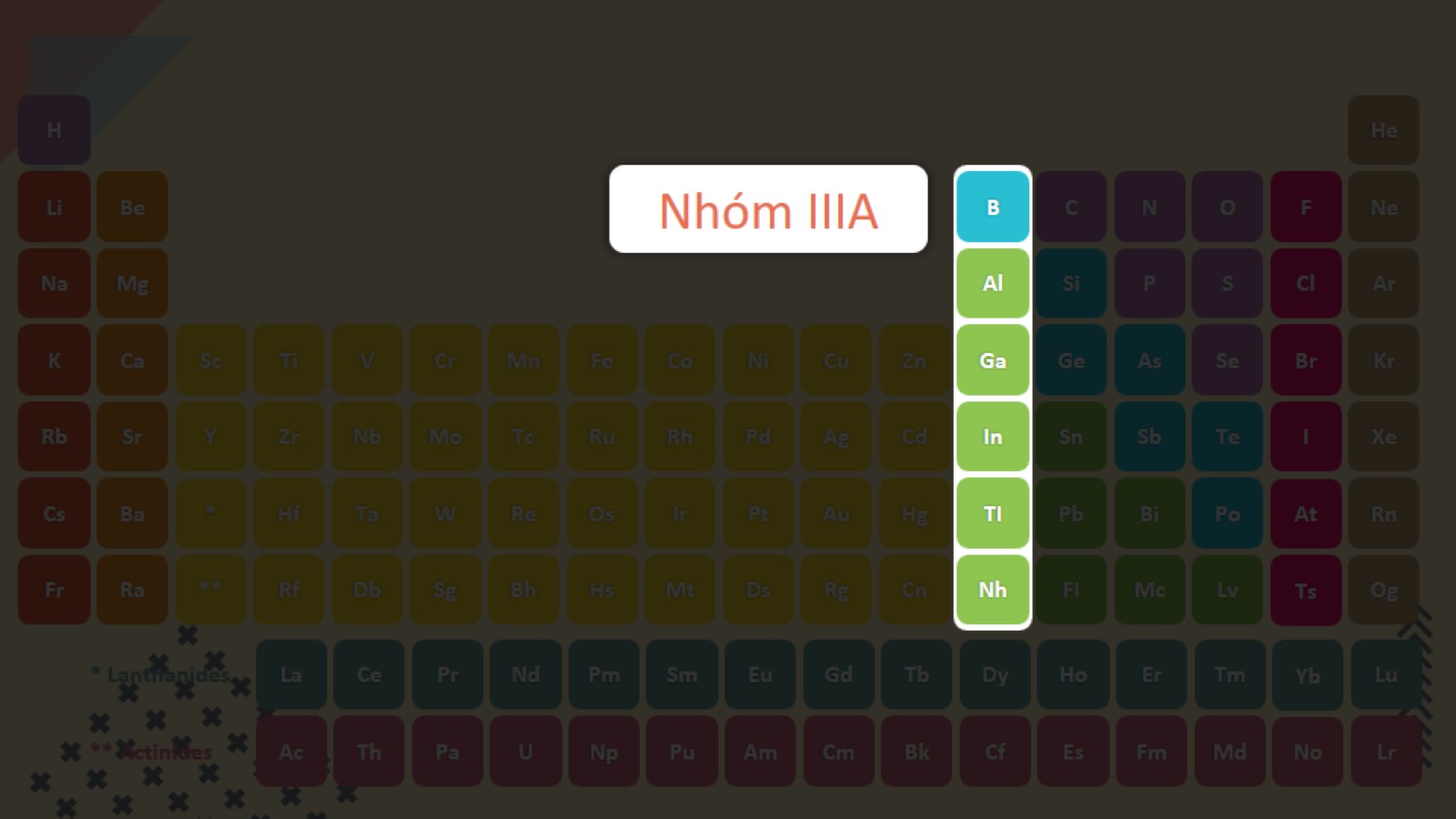 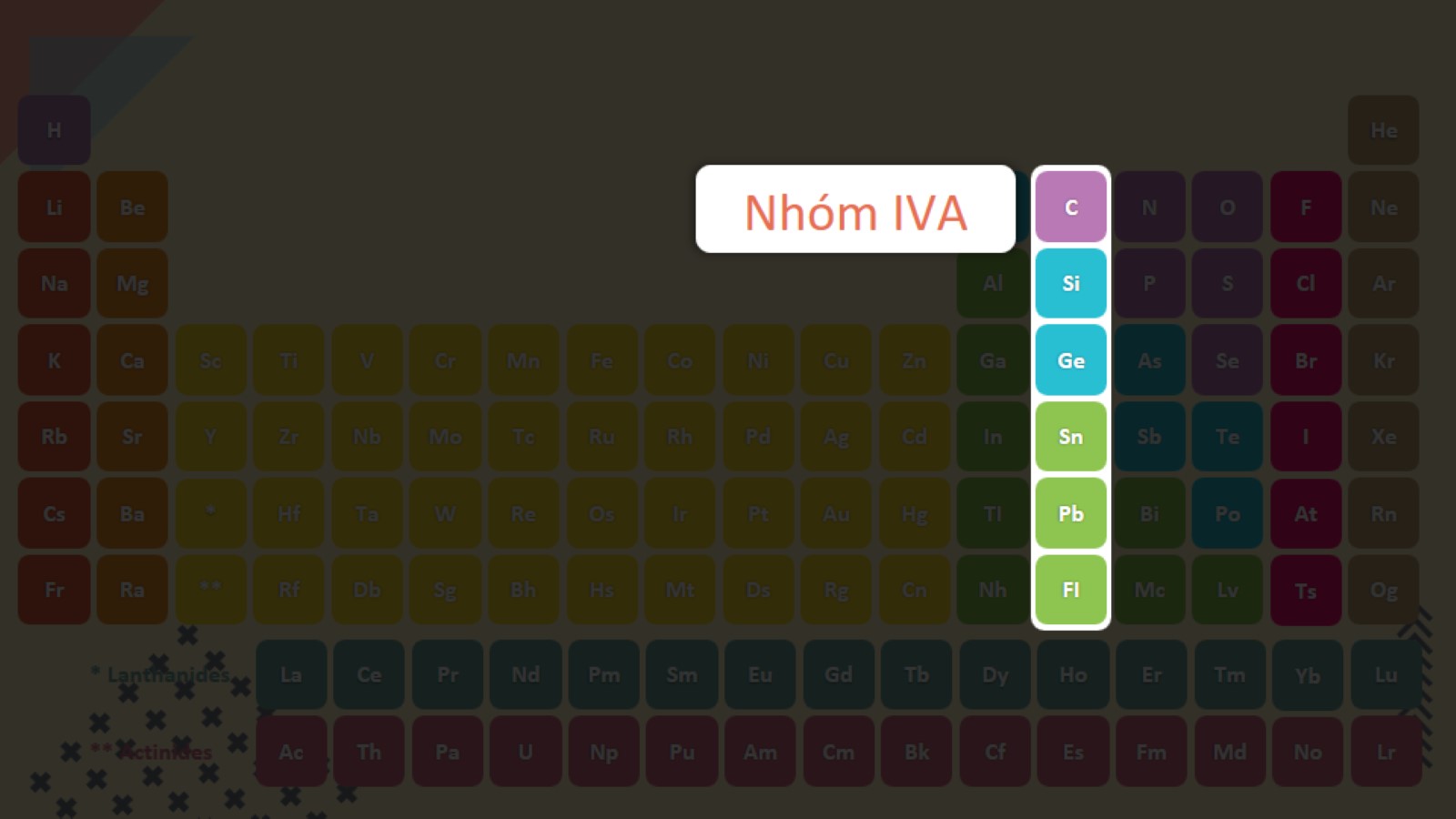 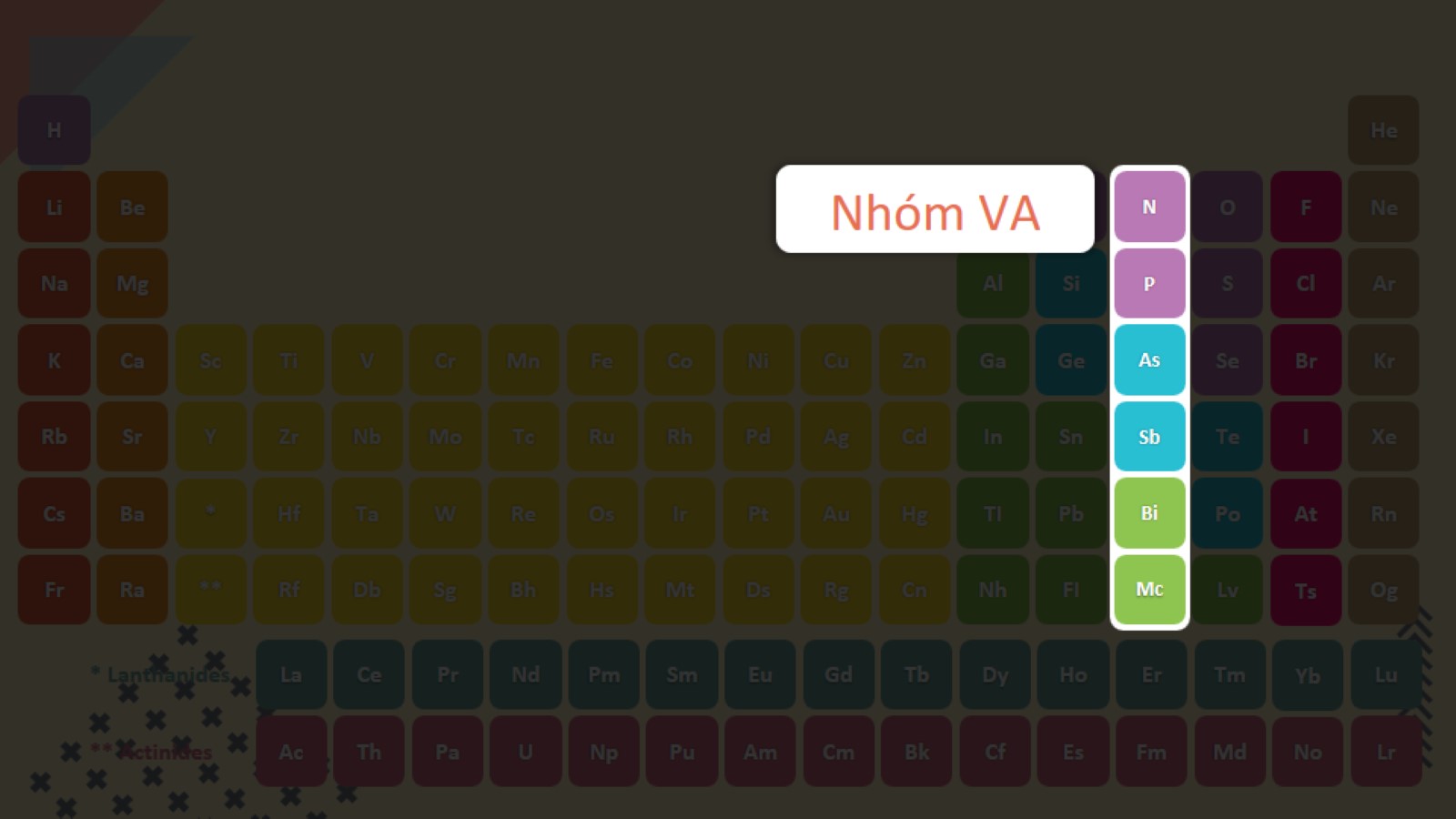 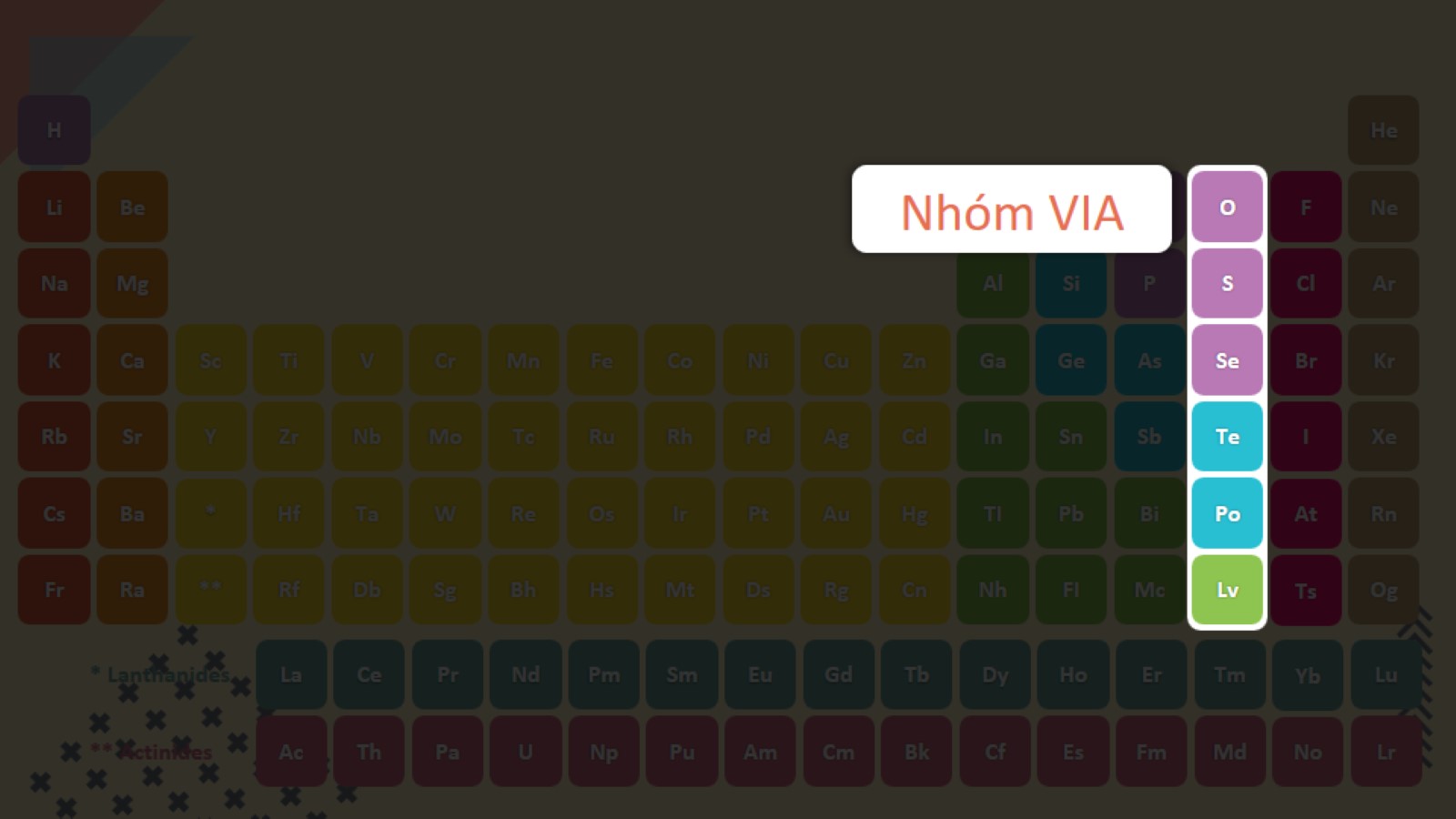 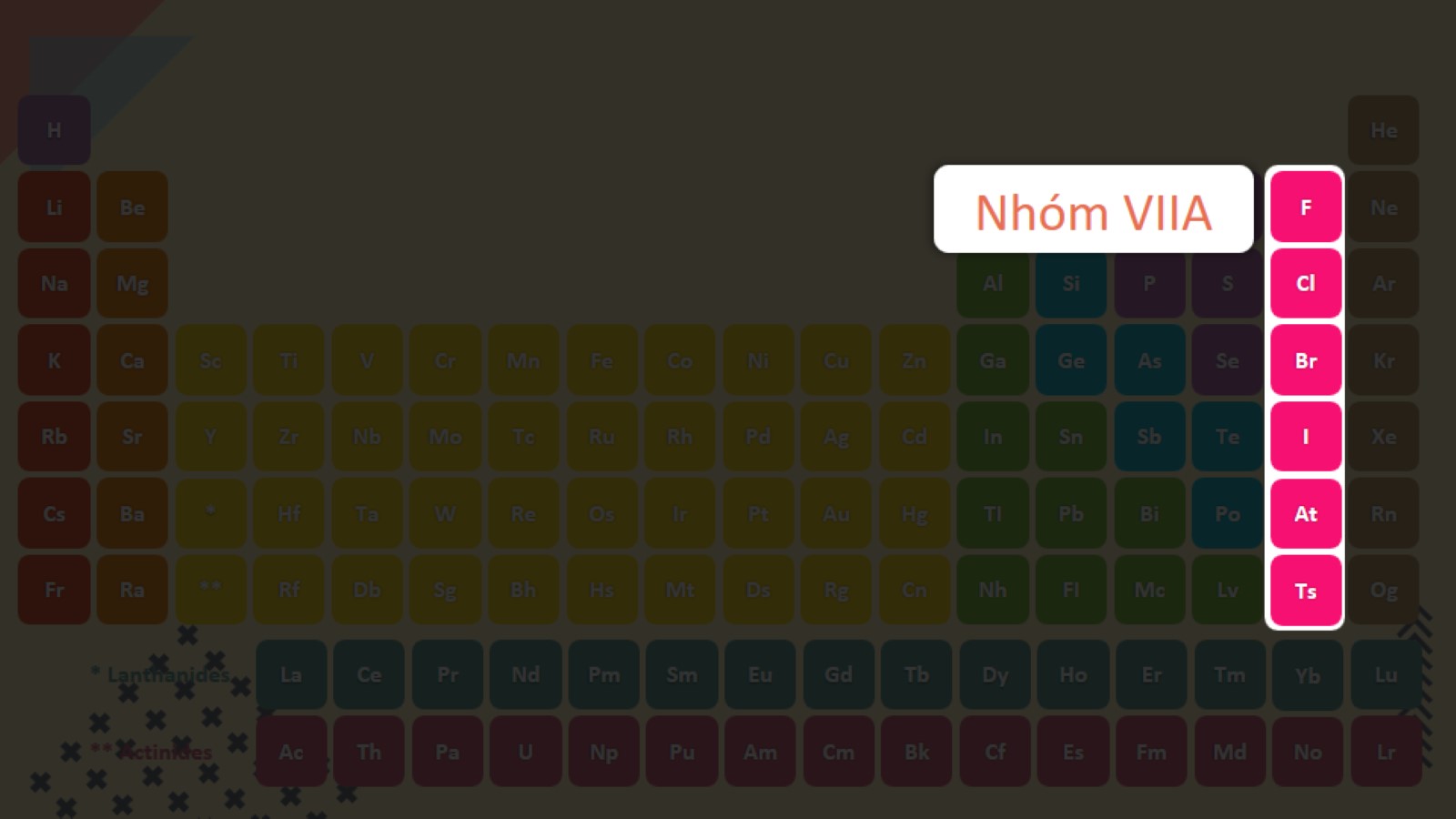 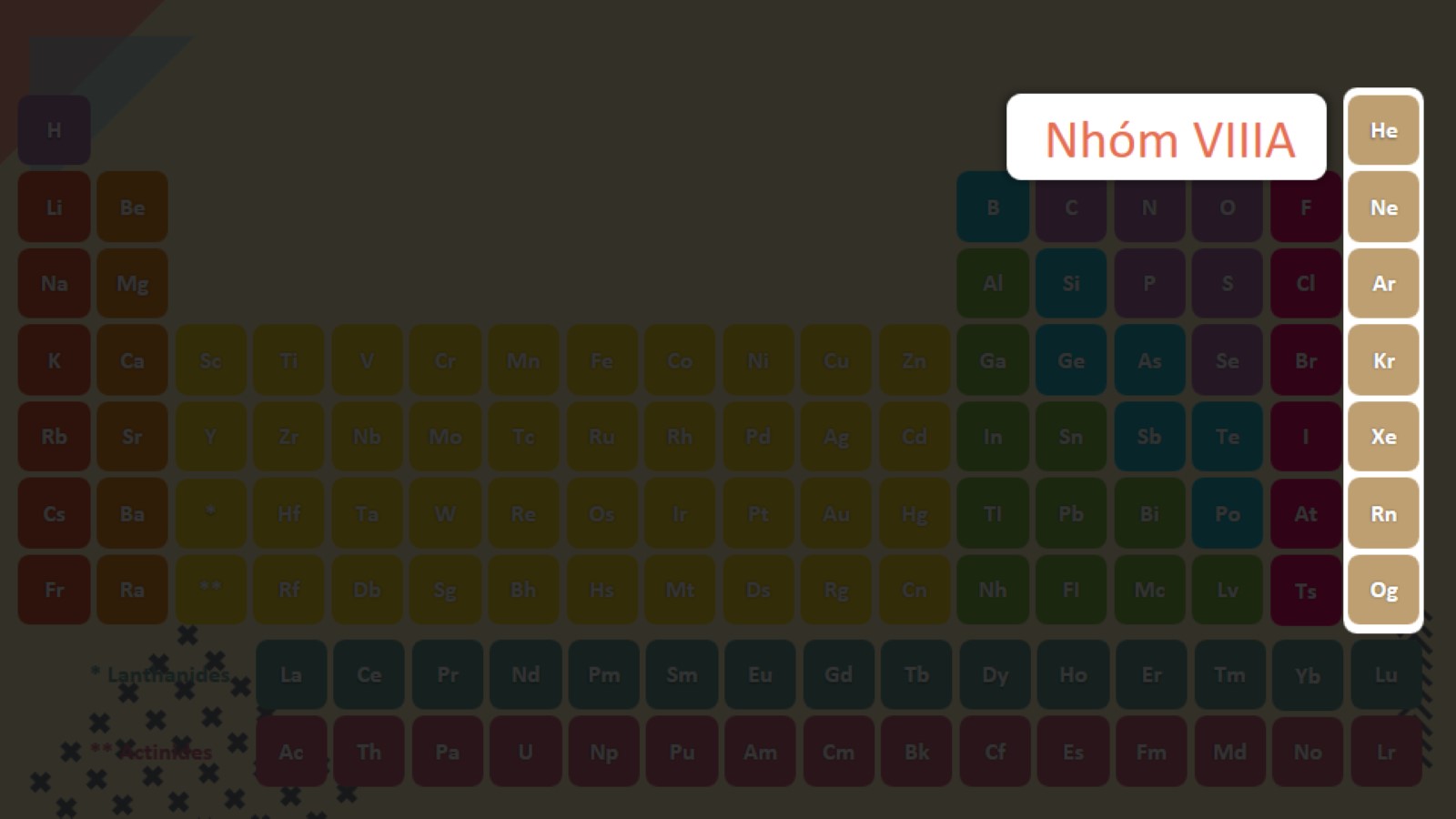 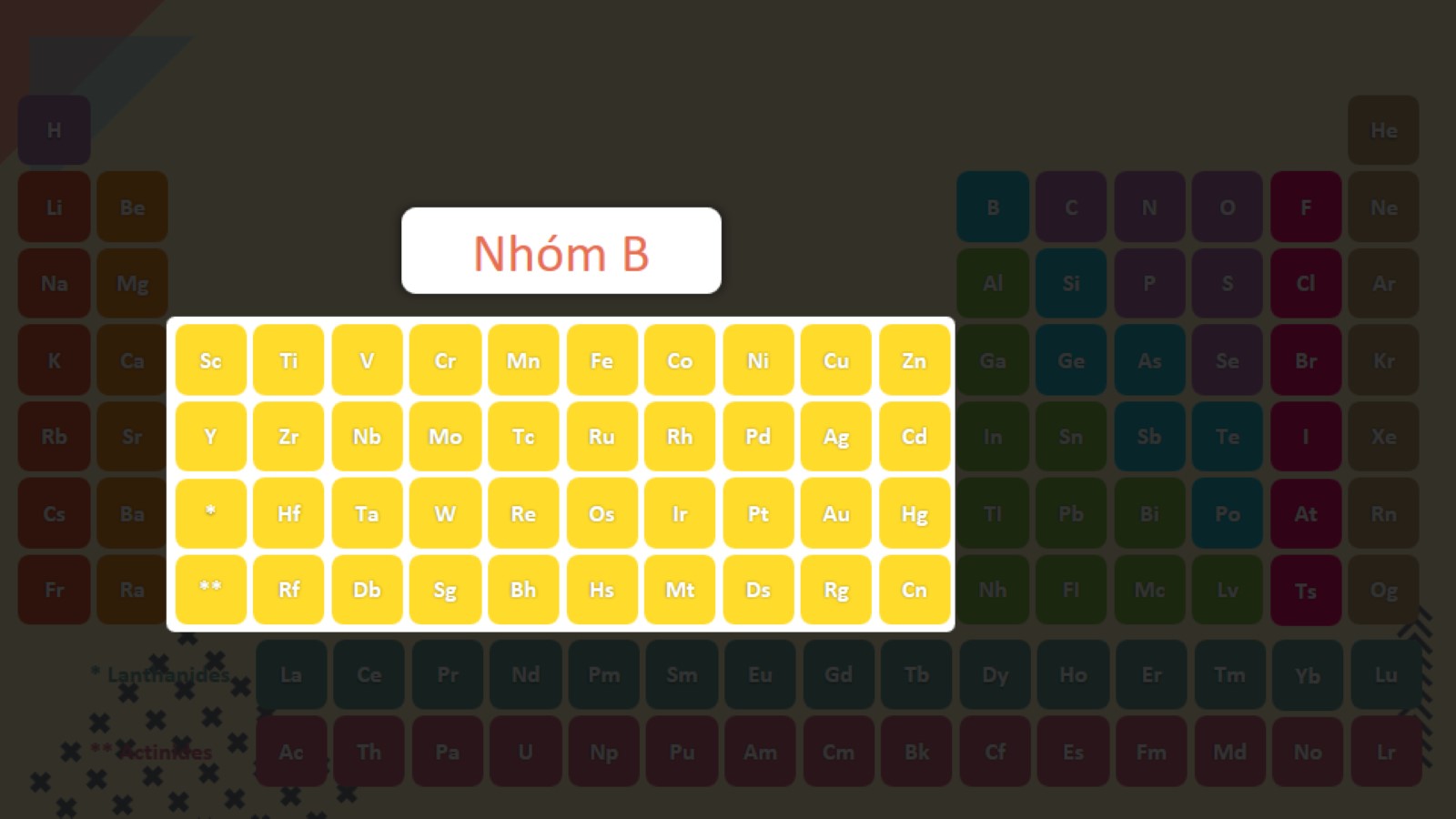 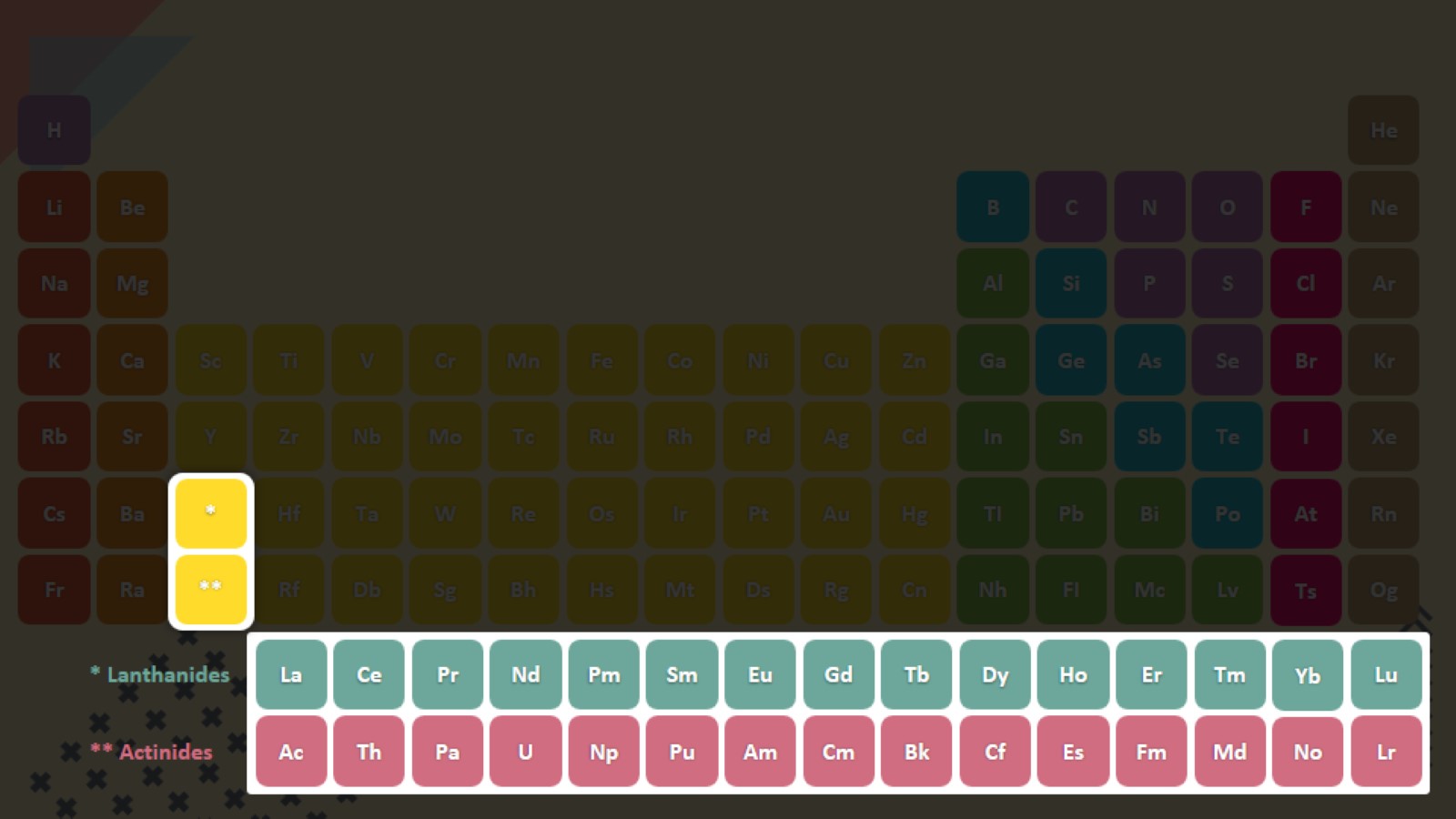 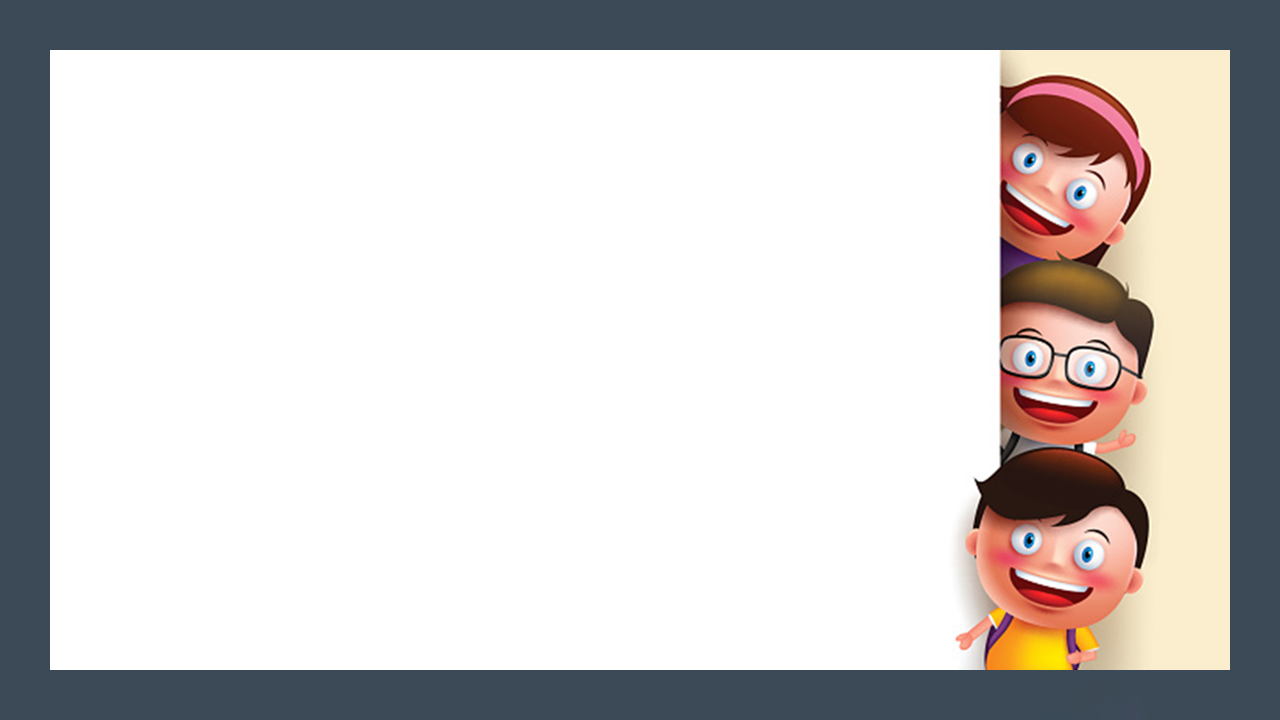 KẾT LUẬN
- Tập hợp các nguyên tố hoá học theo cột dọc, có tính chất hoá học tương tự nhau và sắp xếp theo chiều tăng dần điện tích hạt nhân được gọi là nhóm.
- STT của các nhóm A = Số electron lớp ngoài cùng.
BẢNG TUẦN HOÀN CÁC NGUYÊN TỐ HÓA HỌC
.
Nhóm
IA
VIIA
19
21
22
23
24
25
26
27
28
29
30
31
32
33
34
35
36
18
10
2
9
8
7
6
5
8
7
6
5
17
16
15
14
13
19
21
22
23
24
25
44
45
46
47
48
49
50
51
52
53
54
37
39
40
41
42
43
76
77
78
79
80
81
82
83
84
85
86
55
57-71
72
73
74
75
108
109
110
111
112
113
114
115
116
117
118
87
89-103
104
105
106
107
61
62
63
64
65
66
67
68
69
70
71
57
58
59
60
93
94
95
96
97
98
99
100
101
102
103
89
90
91
92
20
20
38
56
88
1
3
4
11
12
Số hiệu nguyên tử
12
Cr
Fe
Co
Ni
Cu
Zn
Ga
Ge
As
Se
Br
Kr
Ar
Ne
He
F
O
N
C
O
N
C
Cl
S
P
Si
Cr
Ru
Rh
Pd
Ag
Cd
In
Sn
Sb
Te
I
Xe
Mo
Os
Ir
Pt
Au
Hg
Tl
Pb
Bi
Po
At
Rn
W
Hs
Mt
Ds
Rg
Cn
Nh
Fl
Mc
Lv
Ts
Og
Sg
Pm
Sm
Eu
Gd
Tb
Dy
Ho
Er
Tm
Yb
Lu
Pr
Np
Pu
Am
Cm
Bk
Cf
Es
Fm
Md
No
Lr
Pa
B
B
Al
H
Li
Be
Na
Mg
K
Ca
Sc
Ti
V
Mn
K
Ca
Sc
Ti
V
Mn
Rb
Sr
Y
Zr
Nb
Tc
Cs
Ba
Hf
Ta
Re
Fr
Ra
Rf
Db
Bh
La
Ce
Nd
Ac
Th
U
1
Actinides
Lantanides
Mg
Neodymium
Gadolinium
Damstadtium
Rutherfordium
Manganese
Manganese
Rhenium
Bohrium
Uranium
Technetium
Protactinium
Mendelevium
Meitnerium
Dysprosium
Tennessine
Magnesium
Hydrogen
Lithium
Beryllium
Sodium
Praseodymium
Lanthanum
Livermorium
Seaborgium
Lawrencium
Neptunium
Moscovium
Californium
Promethium
Germanium
Tin
Lead
Flerovium
Holmium
Einsteinium
Potassium
Scandium
Titanium
Vanadium
Chromium
Iron
Cobalt
Nickel
Copper
Zinc
Gallium
Arsenic
Selenium
Bromine
Krypton
Argon
Neon
Helium
Flourine
Oxygen
Nitrogen
Carbon
Boron
Oxygen
Nitrogen
Carbon
Boron
Chlorine
Sulfur
Silicon
Aluminium
Potassium
Scandium
Titanium
Vanadium
Chromium
Ruthenium
Rhodium
Palladium
Silver
Cadmium
Indium
Antimony
Tellurium
Iodine
Xenon
Rubidium
Yttrium
Zirconium
Niobium
Osmium
Iridium
Platinum
Gold
Mercury
Thallium
Bismuth
Polonium
Astatine
Radon
Caesium
Hafnium
Tantalum
Tungsten
Hassium
Copernium
Nihonium
Oganesson
Francium
Dubnium
Samarium
Europium
Terbium
Erbium
Thulium
Ytterbium
Lutetium
Cerium
Plutonium
Americium
Currium
Berkelium
Fermium
Nobelium
Actinium
Thorium
Calcium
Calcium
Strontium
Barium
Radium
Roentgenium
Molybdenum
Phosphorus
Kí hiệu nguyên tố hóa học
VIA
VA
VIIA
IVA
IIIA
IIA
1
7
9
23
24
39
40
45
48
48
52
52
56
59
59
64
65
70
73
75
79
80
84
40
20
4
19
16
14
12
11
16
14
12
11
35,5
32
31
28
27
39
40
45
48
48
52
52
101
103
106
108
112
115
119
122
128
127
131
85
88
89
91
93
96
99
190
192
195
197
201
204
207
209
209
210
222
133
137
(**)
179
181
184
186
270
276
281
280
385
286
289
289
293
293
295
223
226
(***)
267
268
272
147
150
152
157
159
163
165
167
169
173
175
139
140
141
144
237
244
243
247
247
251
252
257
258
259
262
227
232
231
238
271
Tên
nguyên tố
Magnesium
2
24
Khối lượng nguyên tử (*)
3
VIB
VIIB
VIIIB
IB
IIB
IVB
VB
IIIB
4
Chu kì
5
6
7
Kim loại
Lanthanides
(**)
Phi kim
Khí hiếm
Actinides
(***)
(*) Khối lượng nguyên tử được làm tròn
[Speaker Notes: Quan sát BTH trang 25 SGK và nêu cấu tạo của nguyên tố hóa học.]
III-Vị trí các nhóm nguyên tố kim loại, phi kim và khí hiếm trong bảng tuần hoàn
III-Vị trí các nhóm nguyên tố kim loại, phi kim và khí hiếm trong bảng tuần hoàn
1.Các nguyên tố kim loại
   Trong số 118 nguyên tố hóa học đã biết có hơn 90 nguyên tố là kim loại. Trong bảng tuần hoàn, các nguyên tố kim loại ở góc dưới bên trái của bảng và được thể hiện bằng màu xanh.
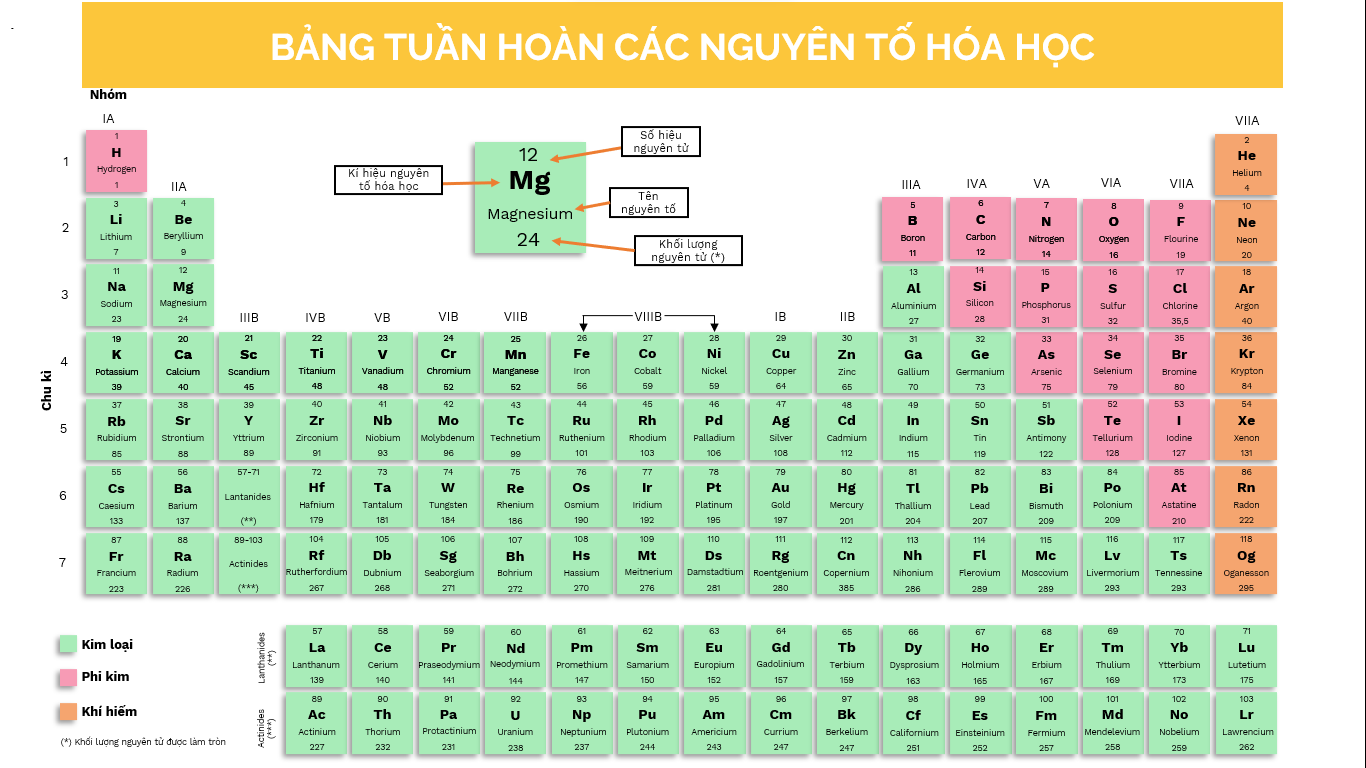 III-Vị trí các nhóm nguyên tố kim loại, phi kim và khí hiếm trong bảng tuần hoàn
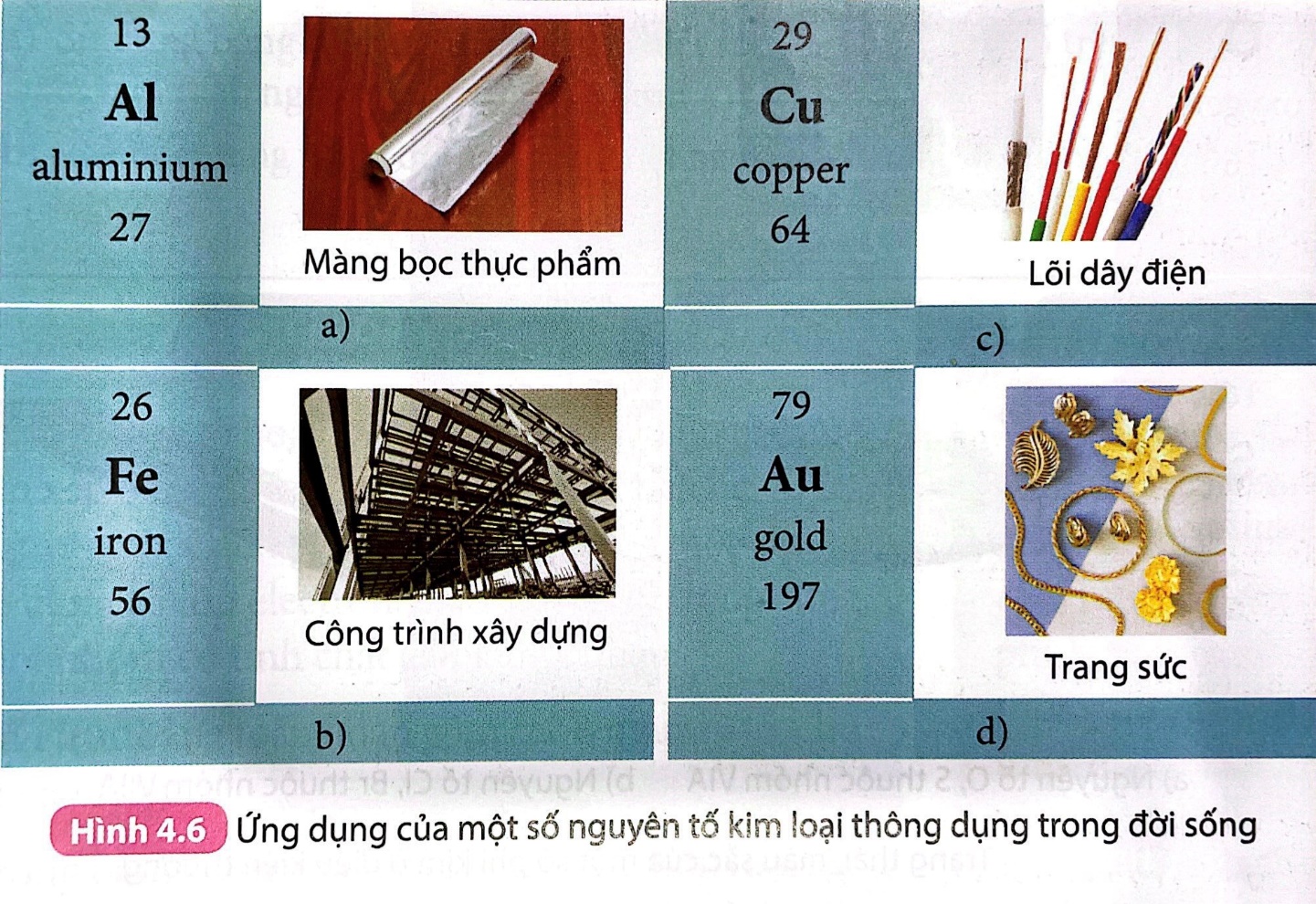 1.Các nguyên tố kim loại
Chúng gồm:
  - Hầu hết các nguyên tố thuộc nhóm IA, nhóm IIA, nhóm IIIA và một số nguyên tố ở các nhóm IVA,VA,VIA.
  - Các nguyên tố thuộc nhóm IB đến VIIIB, các nguyên tố lanthanium và  các nguyên tố actinium được xếp riêng thành hai hàng ở cuối bảng.
2.Các nguyên tố phi kim
Một số phi kim rất quen thuộc trong đời sống của chúng ta như: oxygen là phi kim không thể thiếu với sự sống của hầu hết sinh vật, được tạo ra trong quá trình quang hợp và được sử dụng trong quá trình hô hấp; chlorine có thể được dùng để khử trùng nước sinh hoạt.
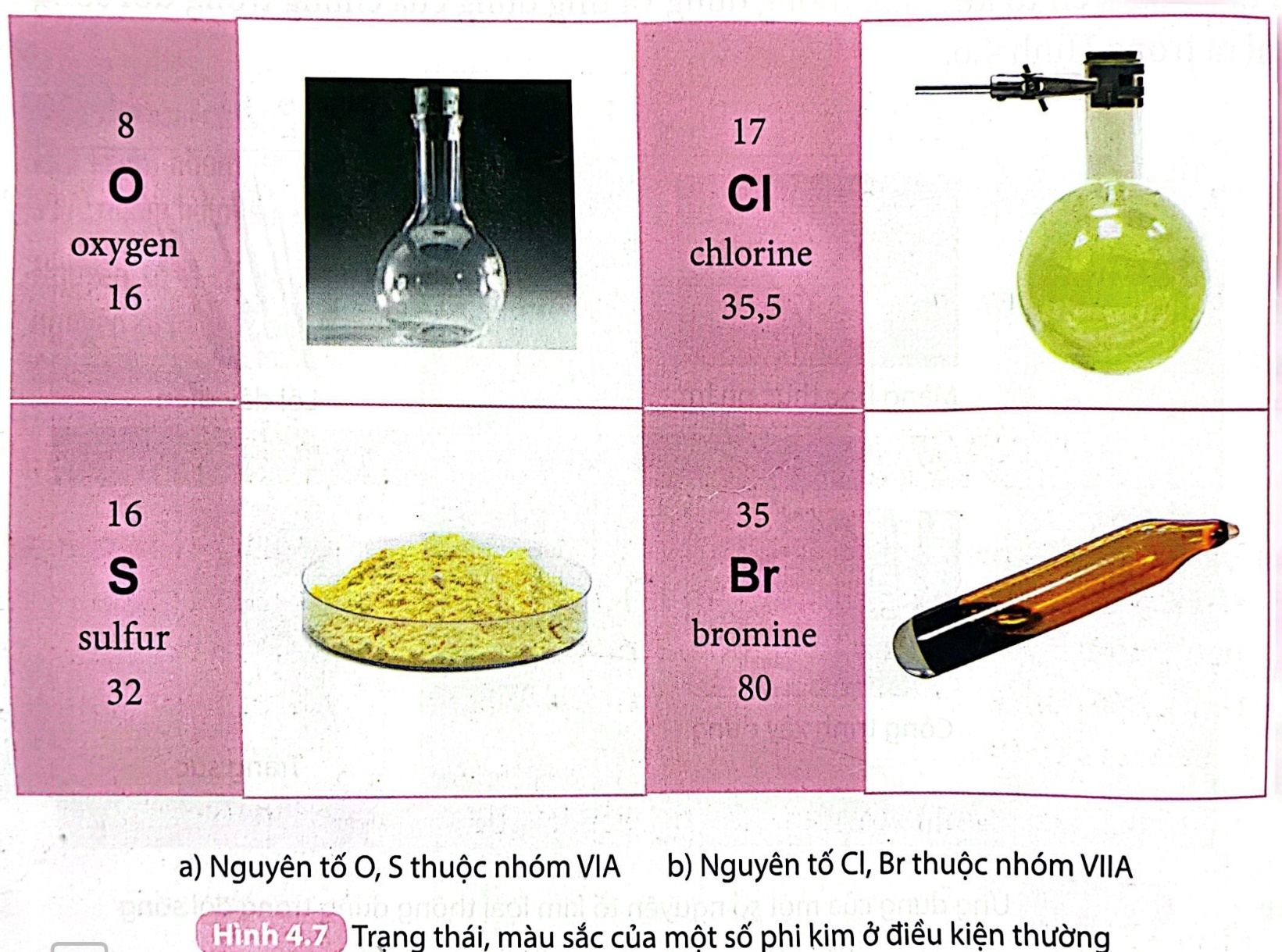 2.Các nguyên tố phi kim
Trong số 118 nguyên tố hóa học đã biết, có chưa đến 20 nguyên tố là phi kim. Ở điều kiện thường, chúng có thể ở thể rắn, thể lỏng hay thể khí. Trong bảng tuần hoàn, các nguyên tố phi kim chủ yếu ở góc trên bên phải của bảng, được thể hiện bằng bảng màu hồng. Chúng gồm:
Hầu hết các nguyên tố thuộc nhóm VIIA, VIA, VA
Một số nguyên tố thuộc nhóm IVA,IIIA
Nguyên tố H ở nhóm IA
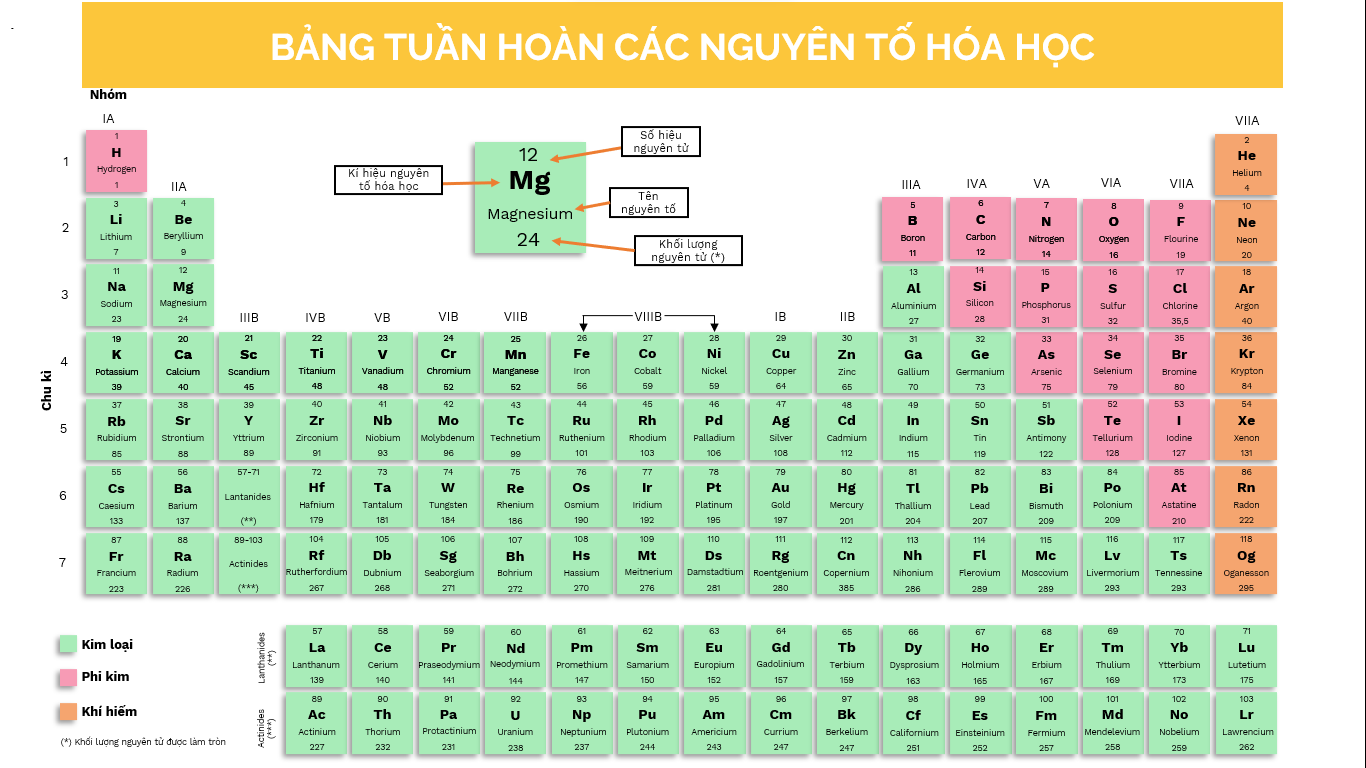 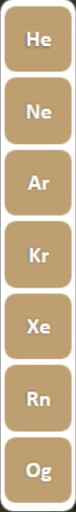 3. Các nguyên tố khí hiếm
Trong số 118 nguyên tố đã biết có 7 nguyên tố là nguyên tố khí hiếm. Nguyên tử của chúng có lớp electron ngoài cùng bền vững nên khó bị biến đổi hóa học. Một số ứng dụng trong đời sống của khí hiếm như: He được sử dụng trong khinh khí cầu, Ne được dùng trong đèn LED,....
  Trong bảng tuần hoàn, nguyên tố khí hiếm nằm ở nhóm VIIIA và được thể hiện bằng màu vàng.
Thiết kế mô hình bảng tuần hoàn thông minh
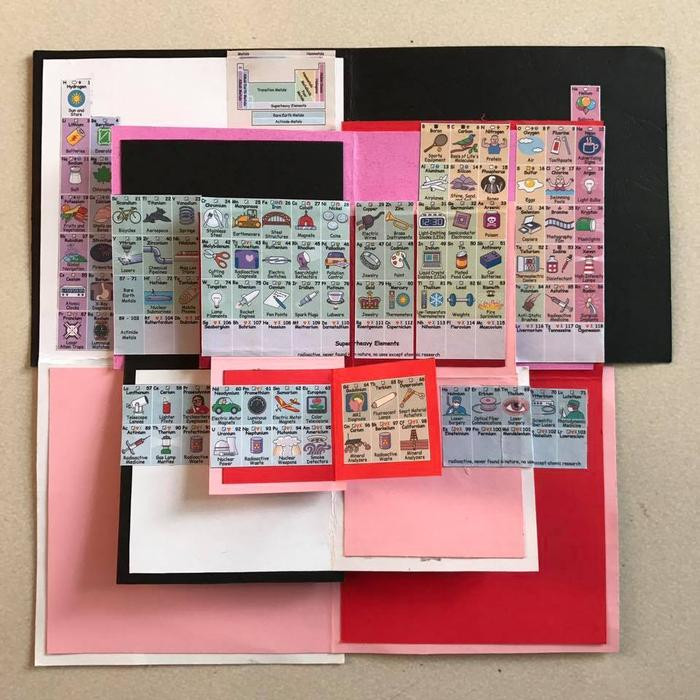 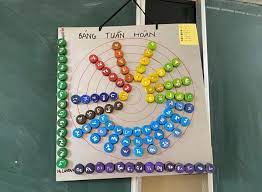 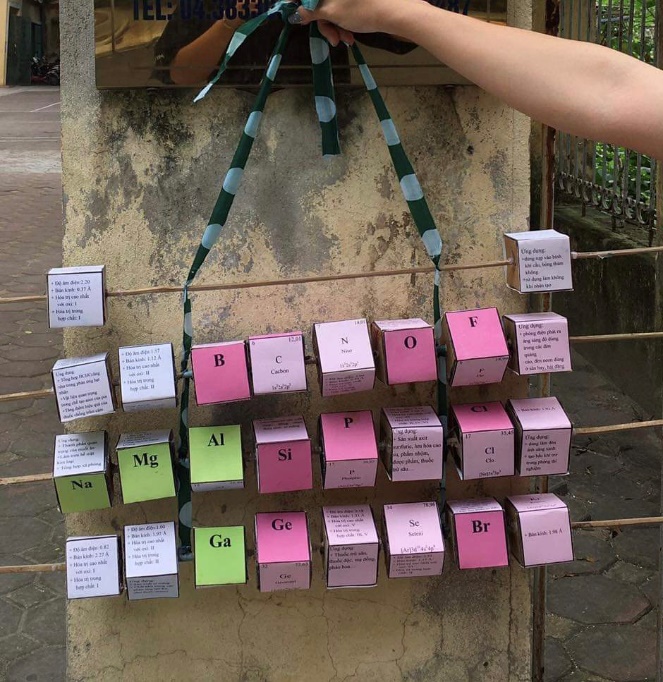 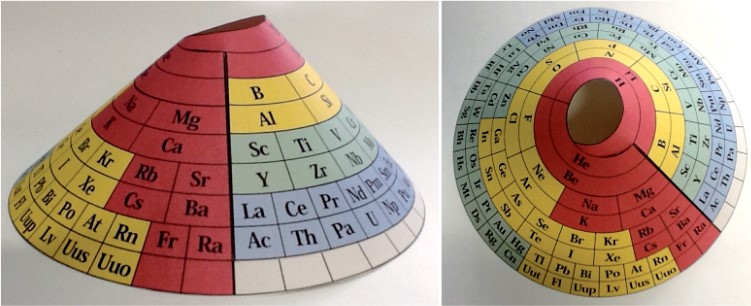